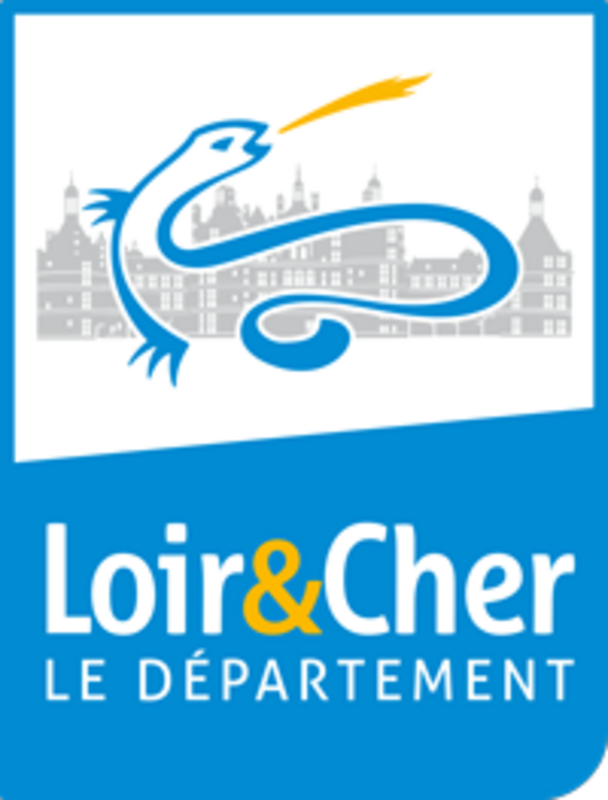 EXPÉRIMENTER UN DISPOSITIF D’APPUI A UNE DGA SOLIDARITÉS POUR ÉVALUER REPÉRER ET RÉGULER LA CHARGE DE TRAVAIL
27 janvier 2021
VIDEO DE PRESENTATION
Lien vers la vidéo
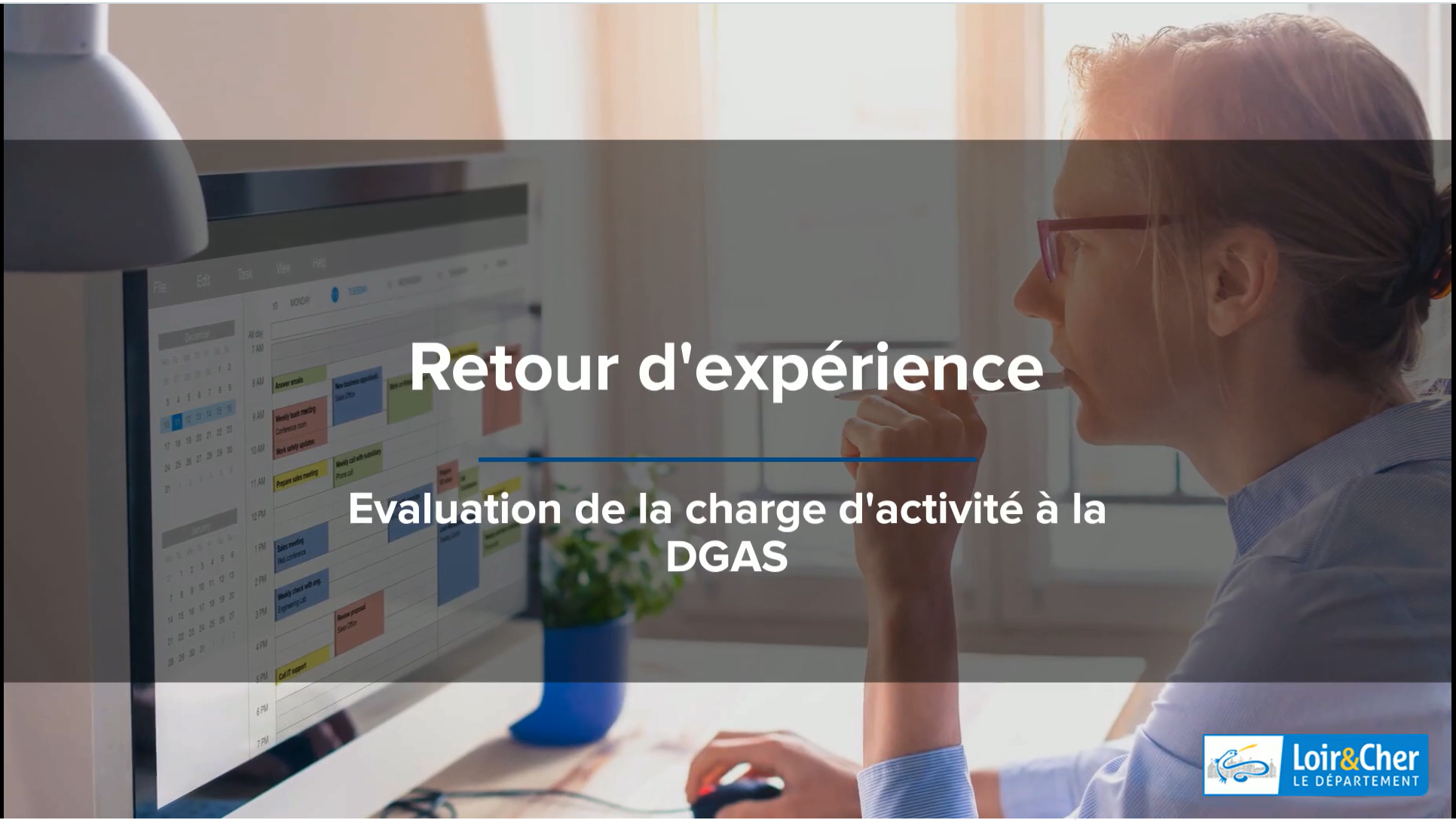 LA CHARGE DE TRAVAILUn concept structurant
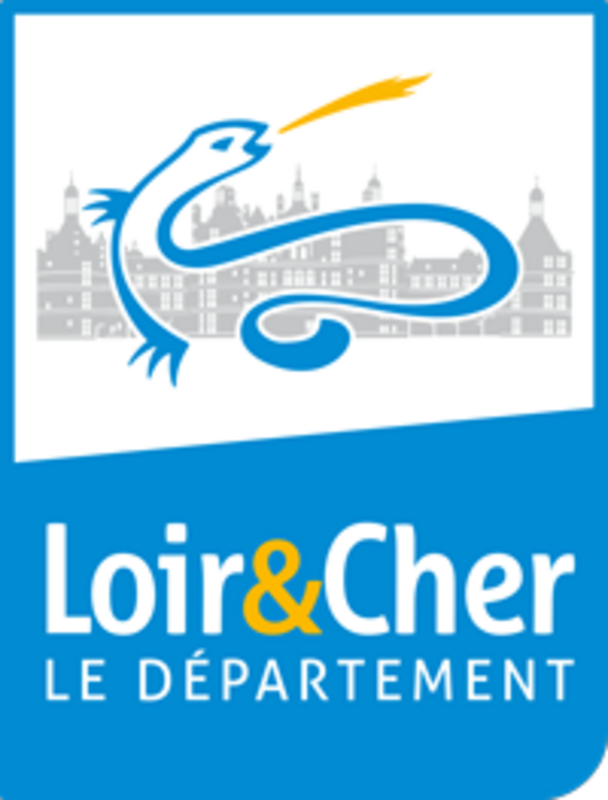 Le travail change car le monde change
Le changement c’est tout le temps
Densification du travail : Faire plus dans une même unité de temps et sous contrainte d’objectifs.
Travailler différemment, Combinaison de plusieurs activités et de différentes logiques de travail.
Travail en présence du client (ou avec eux).
Un renforcement de l’interdépendance entre collègues pour réaliser le travail 
Un rythme de travail plus contraint 
Contraintes « marchandes » : répondre immédiatement à une demande extérieure (client, usager, habitant, fournisseur…)
Impact du numérique : Le flux d’information impose son rythme ; il devient difficile de sérier les priorités. Une traçabilité de nombreuses données
Une augmentation de l’intensité émotionnelle 
« Devoir calmer les gens »  « Être en contact avec des personnes en détresse… »
numérique qui impacte la notion de temps et de distance 
Porosité Vie pro-vie perso 
Télétravail, travail à distance, open space, espace de
      coworking…
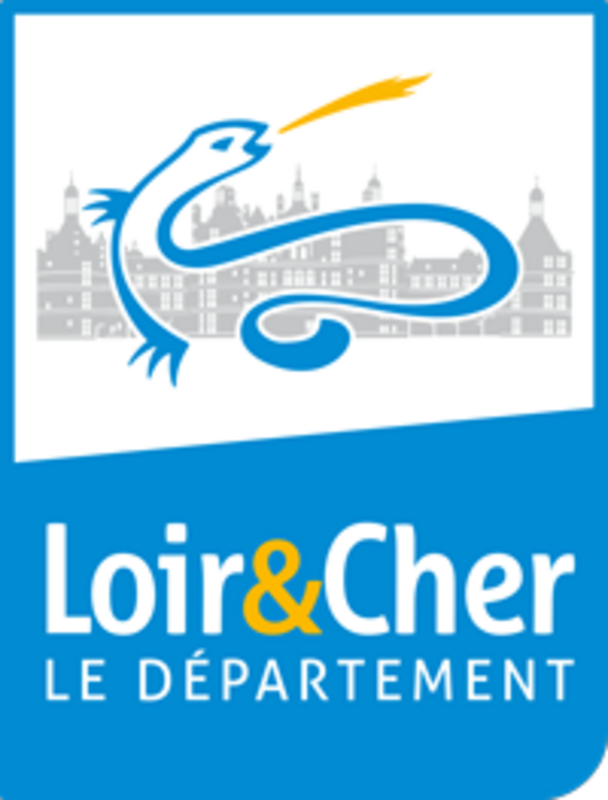 [Speaker Notes: Malakoff Mederic
1 salarié sur 2 a  vécu un changement dans les 12 derniers mois
24 % des salariés indiquent qu’il maitrisent totalement les outils numeriques mis à disposition pour réaliser leur travail


DARES 
« Conditions de travail : reprise de l’intensification du travail chez les salariés » - 2014

L’intensificationdutravail(enquêtesDARES) 
Faire plus dans le même temps 
Combiner plusieurs activités 
Travailler en interdépendances (clients ou collègues)]
La charge de travail, de quoi parle-t-on ?  Des facteurs qui influent sur la charge de travail
Le travail est imprévisible et peu tangible :
Les pics d’activité
L’augmentation des objectifs à moyen constant
Les urgences, la pression des délais, les échéances
…..


Proposition d’animation en format brainstorming : exemples de l’intangibilité du travail ? Votre expérience
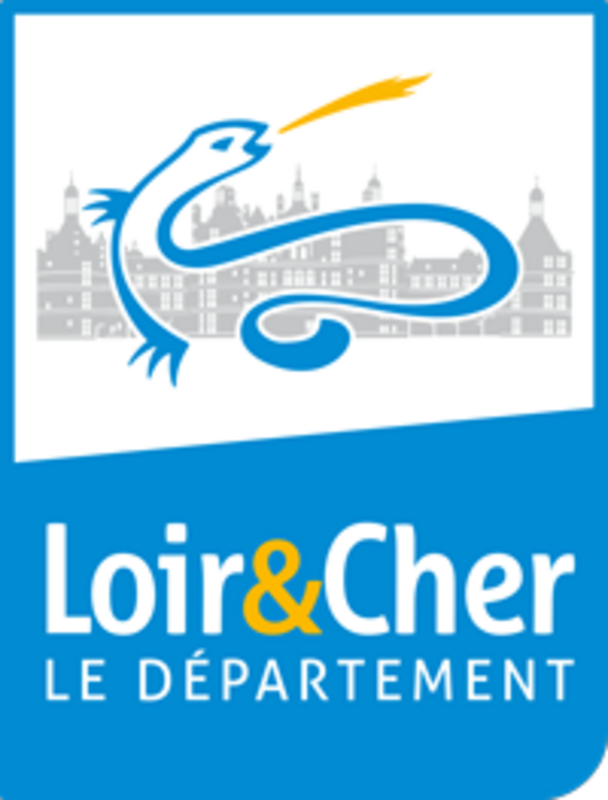 [Speaker Notes: Glissement des taches
La sur-sollicitation des collaborateurs combiné avec des missions opérationnelles : La gestion des hommes - Management
Accumulation des chantiers ( projets, projets internes,….)
Interruption dans les taches 
Interdépendances
« Réunionites » 
Travail empêché / management empêché]
Collectivité
Agents
Pourquoi Évaluer la charge de travail ?
Prévenir les risques
Donner du sens
Organiser le travail
Enrichir les compétences et développer la coopération
Qualité de service
Périmètre du « travail bien fait »
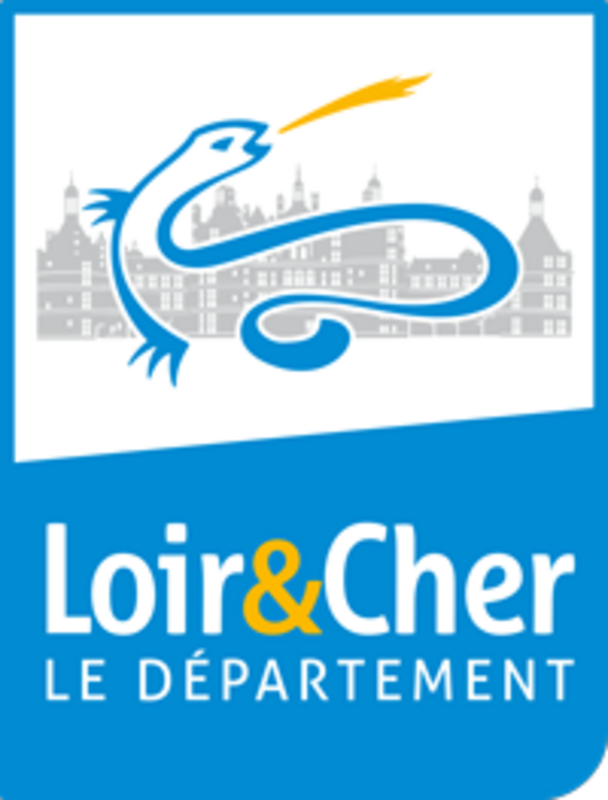 La charge de travail
Charge : « ce que porte ou peut porter une personne, un animal, … »

Charge de travail 
C’est un problème quand il y a inadéquation entre les exigences du travail et les ressources du salarié 
Elle est souvent décrite en excès mais son insuffisance est également problématique pour les salariés et l’entreprise (Bullshit Jobs, Bore Out, Brown Out)
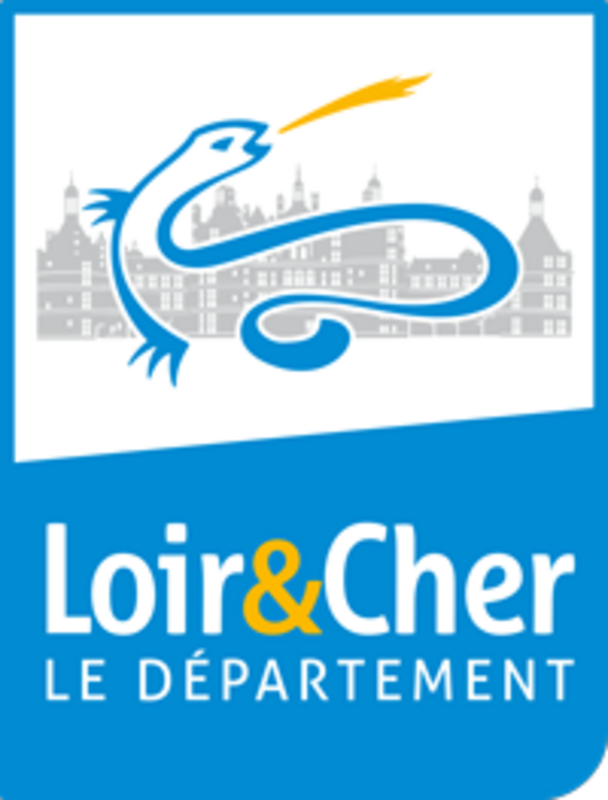 La charge de travail  De quoi parle ton ?
Charge Prescrite
Ce sont les tâches qui sont prescrites au salarié «  ce qu’on lui demande de faire ». Ce sont  les objectifs qualitatifs et quantitatifs qui lui sont fixés et sur la base desquels il est contrôlé et évalué…
Charge Réelle
Ce sont les régulations, les arbitrages, les coopérations… que le salariés doit mettre en œuvre « ici et maintenant » pour atteindre les objectifs et préserver sa santé…
Charge subjective
C’est l’évaluation que le salarié fait de sa situation, de sa charge (en fin de journée, en fin d’année…) en fonction notamment de : l’équilibre rétribution/contribution, de la reconnaissance, de sa perception d’utilité…
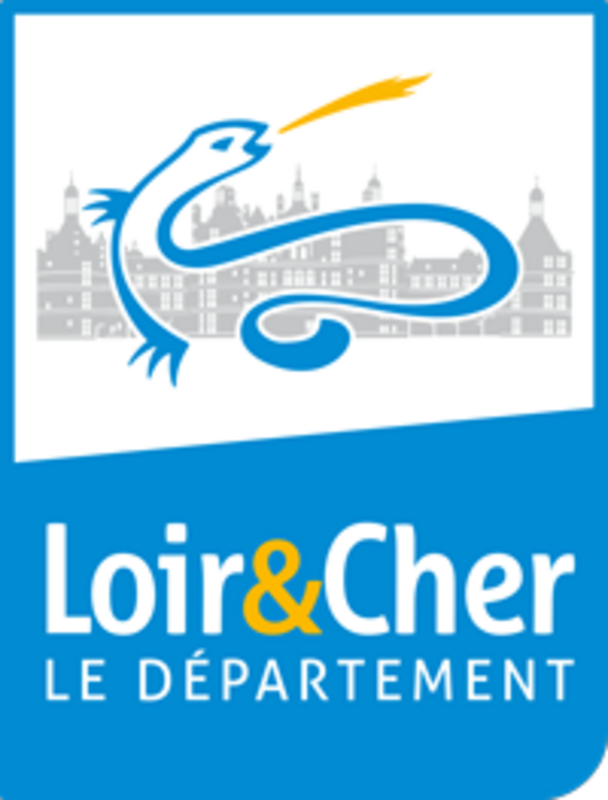 Charge Prescrite
Système de contraintes (règles de fonctionnement process,…) qui s’impose au salarié, tant du point de vue quantitatif que qualitatif
Objectifs que l’on attend du travail

Attentes définies par les organisateurs du travail et
Dont l’exécution est vérifiée par les gestionnaires / le management
Exemples : objectifs annuels, fiche de poste, procédures à respecter, etc.

Dimension formalisée de la charge de travail prescrite
Parfois très éloignée de la charge de travail 
     réelle
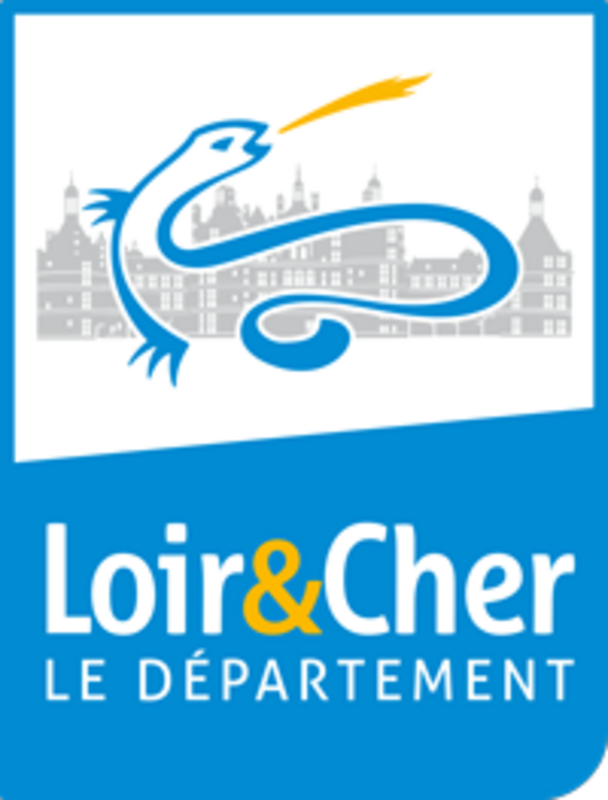 Charges réelles et subjective
Charge réelle (ou vécue)
Ensemble des régulations effectuées pour atteindre les objectifs et préserver sa santé.
Exemples : Ajustements, modification des procédures, soutien des collègues,
Parfois, la charge réelle est très éloignée de la charge prescrite, ce qui créer des malentendus ou des incompréhensions
Charge subjective (ou ressentie)
Ce qui est ressenti par le collaborateur (dimension subjective)
Sens du travail
Exemple : tâches inutiles, sentiment d’inéquité, projet valorisé/reconnu
 La dimension subjective s’ajoute aux charges réelles et prescrites
Peut entraîner de la suractivité ou du 
     surinvestissment
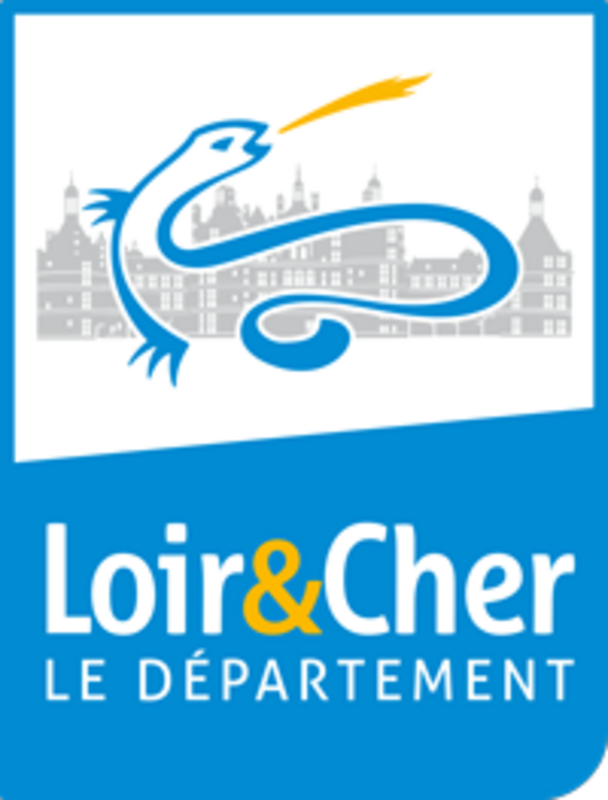 Evaluation
A l’origine, la notion est plutôt utilisée pour évaluer la quantité de travail qu’un opérateur peut réaliser (optimisation)
Aujourd'hui la notion est plutôt utilisée pour traduire des problèmes rencontrés dans le travail : surcharge, sous-charge, variations de charge…
Un objet qui se discute plus qu’il ne se mesure
Passage progressif de la question du temps de travail à la question de la charge de travail ? 
La notion de temps est importante mais pas suffisante.
Temps # intensité du travail
Tâche simple # Tâche complexe
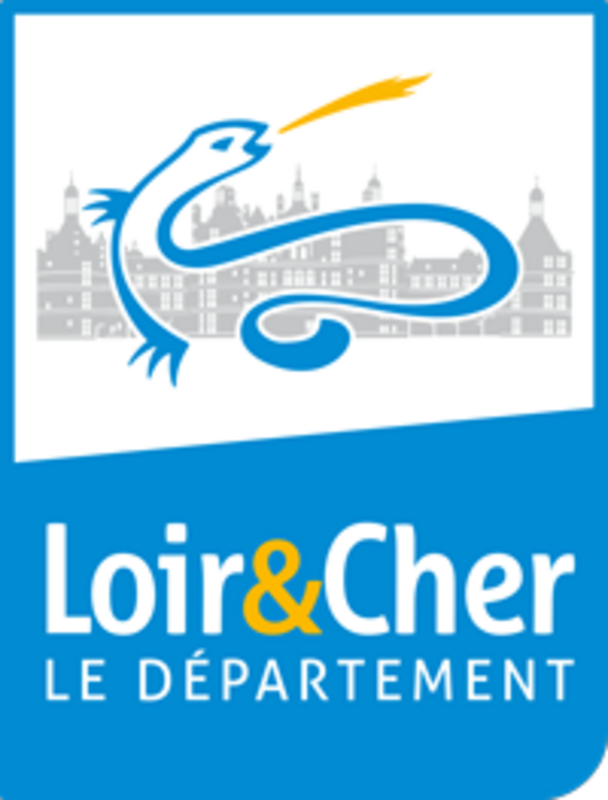 régulation
La régulation : actions pour assurer le bon fonctionnement 
La régulation de la charge peut se faire à différents niveaux qui se complètent

Planification – anticipation 
EX : Redéfinir les priorités en laissant de côté certaines tâches après avoir consulté les travailleurs concernés; 
Suivi de la charge, des temps de travail et de repos
EX Organiser des rencontres régulièrement entre le supérieur immédiat et chaque employé pour fixer des objectifs réalistes et évaluer si les moyens pour y arriver sont suffisants. 
Régulation collective - Management du travail – ajustements
EX Favoriser la participation des et s’assurer de fournir la formation adéquate pour ajuster leur travail aux nouvelles façons de faire
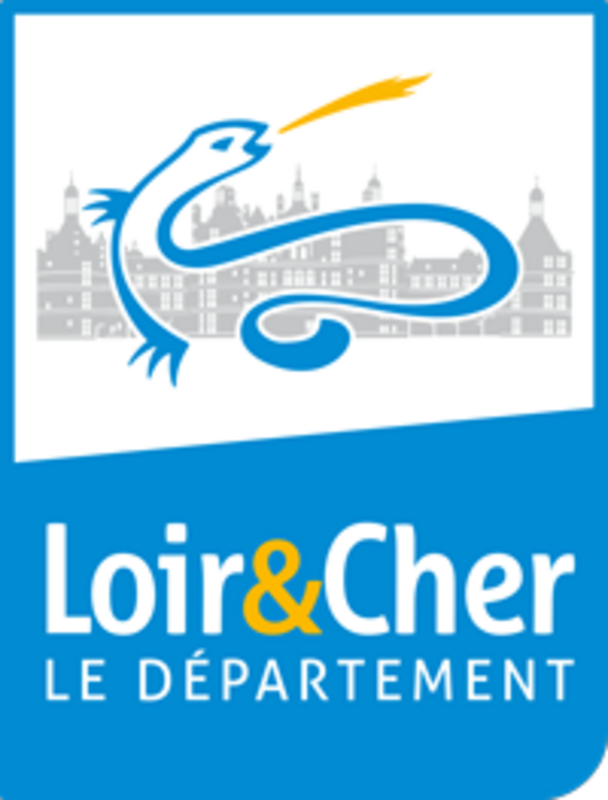 COMMENT ÉVALUER LA CHARGE DE TRAVAIL?
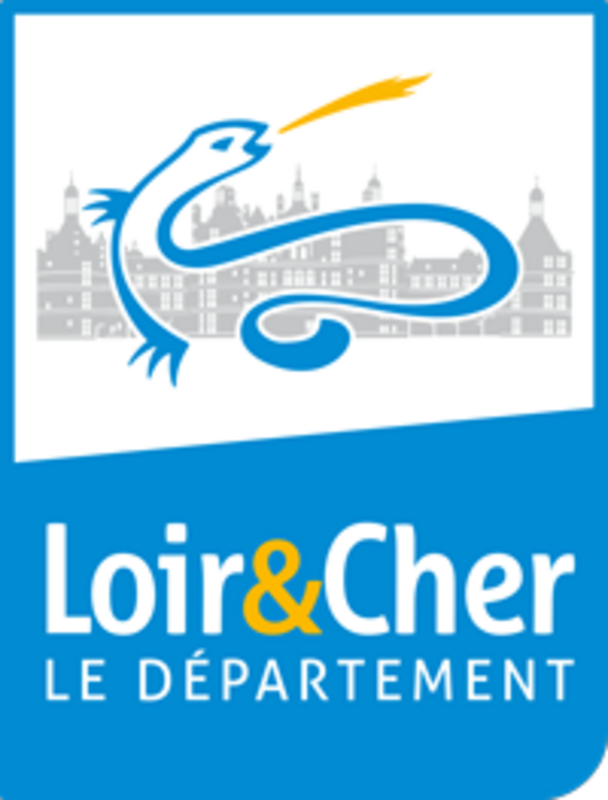 Contraintes   et         ressources
Réguler
la charge de travail
Evaluer
la charge de travail
Charge prescrite
Charge réelle
Charge subjective
les impacts
Les leviers
La qualité du travail
Les individus
L’activité
Le collectif de travail
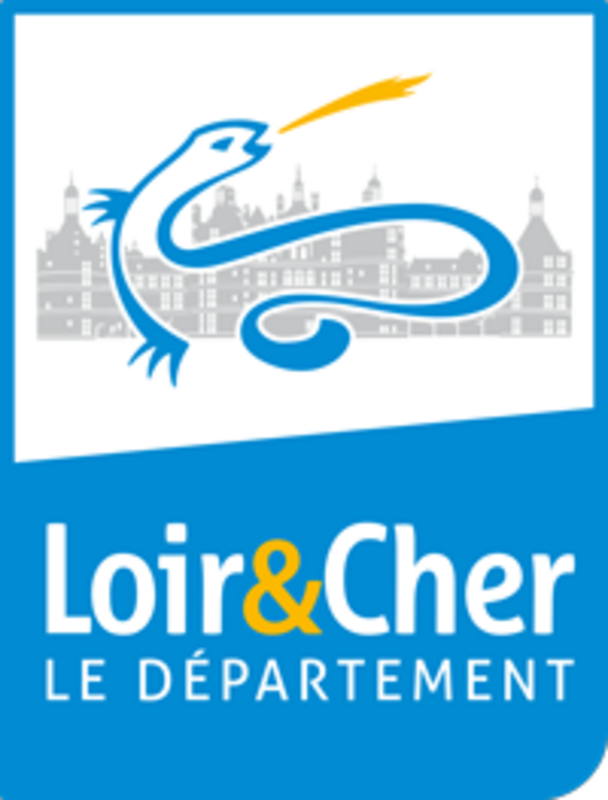 L’environnement et les conditions de travail
l’organisation du travail
la GRH et          la formation
Une démarche de régulation collective de la charge de travaile la démarche
Objectifs
Modalités
Classer les éléments qui constituent la charge de travail 
Identifier les facteurs de contraintes et les ressources existantes ou potentielles
Élaboration de questionnaires
Entretiens individuels et collectifs
Observations sur le terrain
Établissement d’un référentiel de la charge de travail
1/ Établir un diagnostic
Evaluer-Repérer
En fonction des spécificités de l’activité et des problématiques de charge révélées par le diagnostic :
Définir des indicateurs d’alerte
Concevoir des outils et des modalités de veille et de régulation
Rencontres collectives : managers et collaborateurs
Expérimentation 
Ajustement
2/ Identifier des moyens de régulation
Consultation des RP
Comité de pilotage : direction, management intermédiaire, RP, médecin du travail, préventeurs…
Formation des utilisateurs
Valider la démarche de régulation de la charge
Généraliser cette démarche à l’ensemble des services
Évaluer ses effets et ajuster les modalités si nécessaire
3/ Suivre la mise  en œuvre de ces moyens et ajuster
[Speaker Notes: La démarche de régulation collective propose de traiter ensemble le prescrit et le réel. Elle est conçue autour du modèle PRS pour réunir les prescripteurs et les salariés et leur permettre de discuter de leurs contraintes respectives et des stratégies qu’ils mettent en œuvre les uns et les autres pour réaliser leurs objectifs et faire face aux problèmes qu’ils rencontrent au quotidien. Ce faisant, elle doit permettre aux acteurs de construire des compromis satisfaisant à la fois les impératifs de production et les conditions de travail des salariés. 

Cette démarche comprend 3 étapes… 

Dans l’étape diagnostic : la consultation des données sociales peuvent s’avérer utiles]
Trame de referentiel pour le diagnostic
Elles peuvent avoir                    un impact négatif sur la charge de travail prescrite, réelle ou subjective.
C’est ce qui facilite la réalisation de l’activité, la gestion des aléas ou des incidents… 
C’est ce qui permet de réguler la charge de travail. 
Elles existent ou ont existé.
Les points de veille
Démarche concertée
En collaboration avec les parties prenantes internes
Représentants du personnel, direction, élus,…
Démarche opérationnelle en prenant appui sur le travail
Portée par la Direction
Avec le rouage central : les managers
Stratégie des petits pas
« Aider à faire » / « faire-faire »
Espace de discussion «  parler du travail »
Evaluation chemin faisant
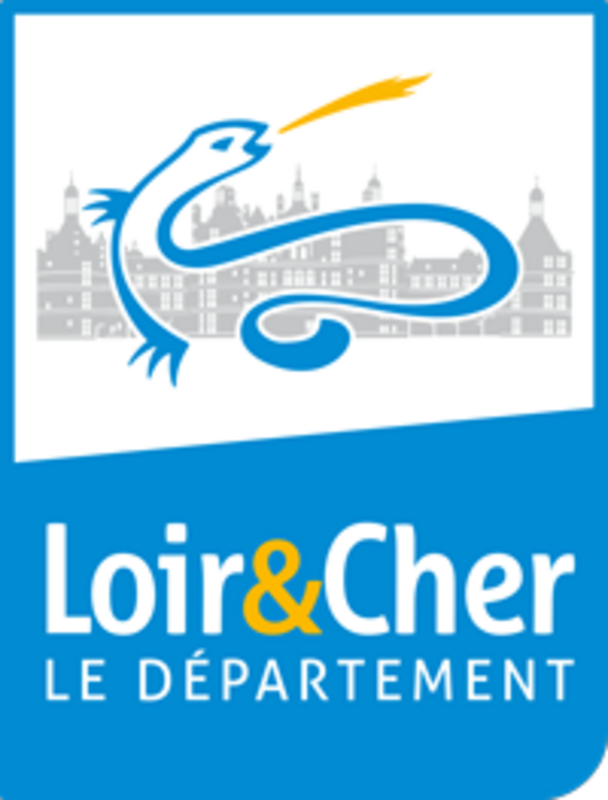 LA METHODOLOGIE ET LES OUTILS COCONSTRUITS AU SEIN D’UNE COLLECTIVITE TERRITORIALE
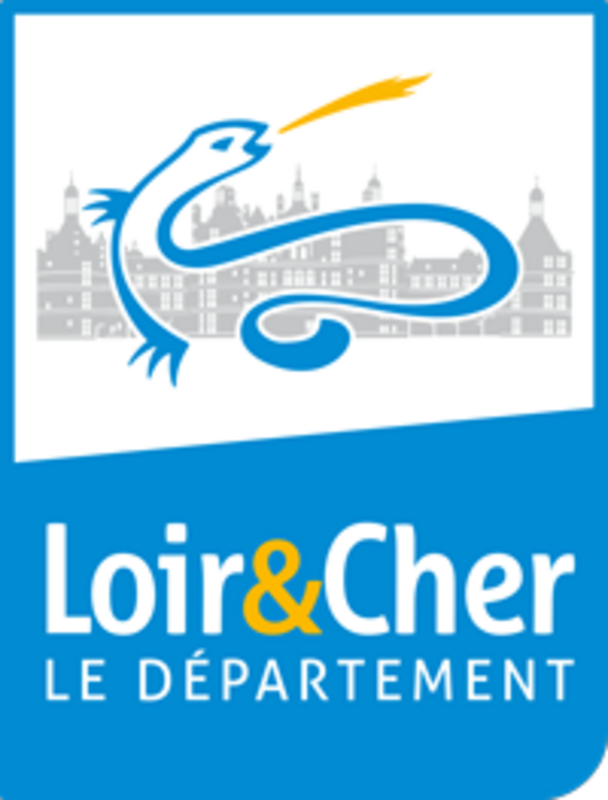 Ambitions de la demarche
Établir un constat partagé et objectif de la réalité de la charge d’activité des cadres et des agents de la DGA S 
Évaluer la charge d’activité réelle : intégrer la notion de subjectivité de la relation individuelle au travail (charge prescrite, réelle, subjective)
Réguler la charge d’activité
par des adaptations de l’organisation du travail 
par des mouvements de personnels 
par la création d’ETP si nécessité 

Au delà de cette régulation, inscription dans notre stratégie managériale pérenne
Outil pérenne de gestion des équipes et des activités au niveau individuel et collectif : prévenir les RPS, optimiser l’organisation du travail, etc 
Donner du sens : remettre la réalité du travail au centre du management, enrichir les compétences, etc
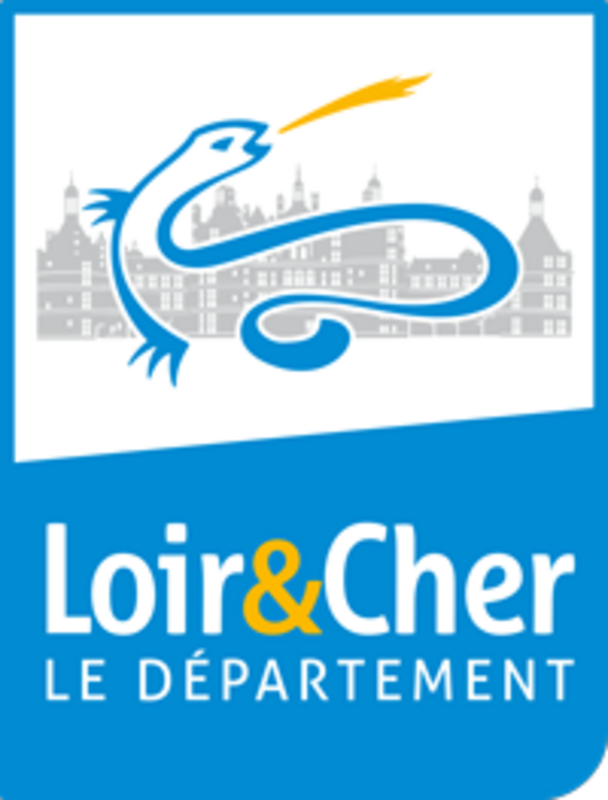 Principes de la démarche
Partir de la réalité du travail des métiers des Solidarités
Accompagnement par l’ARACT, organisme paritaire 
Création des outils par ceux qui réalisent l’évaluation de la charge d’activité : les managers 
Logique d’expérimentation et d’apprentissage collectif : tester, adapter, modifier
Communiquer sur le sens de la démarche 
Appui en interne par le groupe projet 

Un projet en trois phases 
Phase expérimentale : séminaires et travaux d’intersession pour créer, tester et valider les outils de repérage, d’évaluation et de régulation 
Phase de déploiement : formation des managers non expérimentateurs aux outils ainsi réalisés et mise en oeuvre de ces outils auprès de l’ensemble des agents 
Phase de régulation : remontée, par service puis direction, des constats et propositions d’actions de régulation pour arbitrage et validation du DGA/DGS/DRH
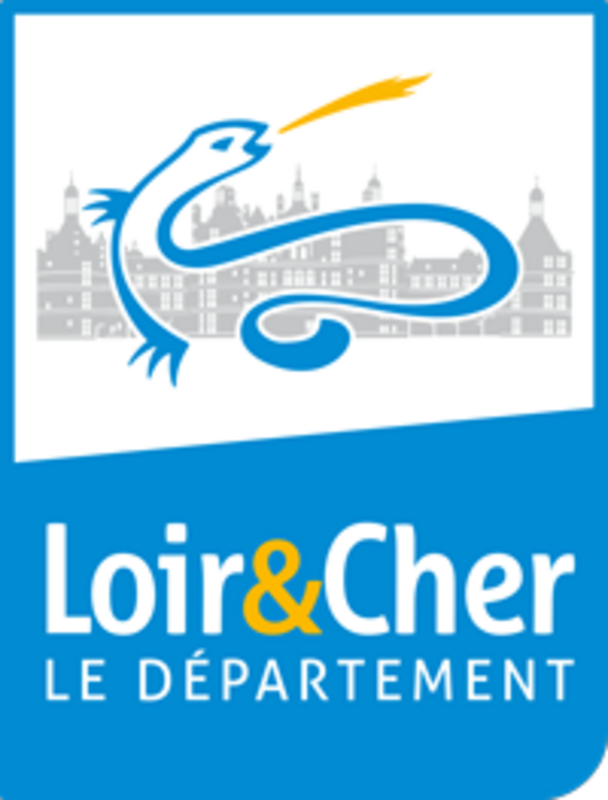 Les acteurs de la démarche
COPIL de la démarche
3 Élues + DGA et 4 directeurs des solidarités + 1 DRH
Représentants du personnel
Suit l’expérimentation
Détermine les modalités de communication
Groupe Projet 
(chef de projet + 3 managers)
Assure le suivi
Réalise la communication
Ressource – Appui aux managers
Managers expérimentateurs
soit entre 7 et 9 binômes (14-18)
Managers de la DGA Solidarités
Evaluer et réguler la charge de travail pour les managers puis au sein de leur service
Réaliser un référentiel commun
Suivre les formations
Mettre en œuvre la démarche
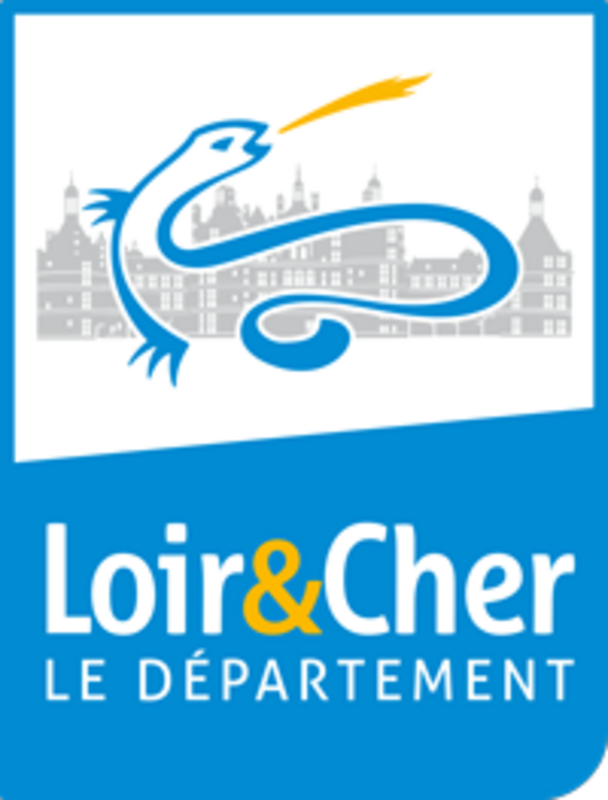 [Speaker Notes: 9 membres de la direction ( 3 élus, 3 D, DGA, directeur et DRH)
9 représentants des salariés ( 3 CFDT, 3 FO, 3 CGT)]
Phase Préparatoire : associer les acteurs
La démarche en Trois phases par association de tous les acteurs, iteration et apprentissage collectif
Se mettre d’accord avec toutes les parties prenantes (élus, OS, cadres)
Informer et diffuser les enjeux de la démarche et les modalités de déroulement
Phase d’Expérimentation : repérer ensemble la charge de travail des métiers des solidarités et co-construire les outils d’évaluation adéquats
Par les travaux d’un groupe de managers expérimentateurs accompagnés par deux experts de l’ARACT Centre Val de Loire
Repérer les facteurs de la charge de travail des métiers de la solidarité en partant de la réalité du travail, à travers une évaluation de la charge de travail des managers puis de leurs collaborateurs
Sur la base de ces constats, créer des outils adaptés à la collectivité
Phase de Déploiement
Formation de tous les managers
Réalisation de l'évaluation et du repérage de la charge de travail dans l’ensemble des équipes 
Analyse des résultats individuels et collectifs, et restitution sur la base de ce constat objectif et partagé des propositions d’actions de régulation par service et par direction
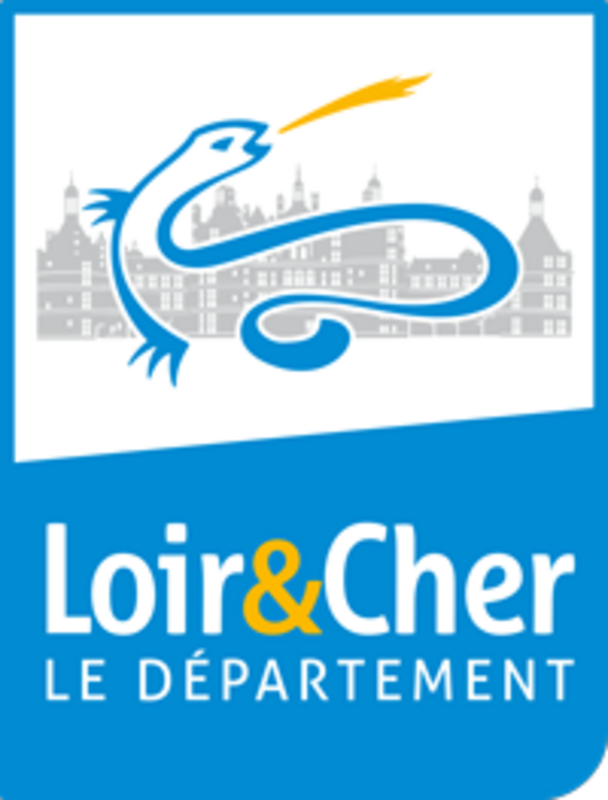 Une démarche par itération et apprentissage collectif
Appui par l’Aract Centre-Val de Loire
Travail en interne
COPIL
Validation de la démarche
Le groupe projet communique auprès des CODIRs des différents services et auprès des salariés (newsletter, articles salamandre)
Expérimentation
6 journées de séminaires avec les managers expérimentateurs
sur les propres charges de travail
sur la charge de leurs équipes
sur les modalités de déploiement des outils
Travaux inter-session
Création outils
Grilles, guide méthodologique
Déploiement 
Adaptation et mise en œuvre dans chaque service
Formation des managers
Constats et propositions de régulation collectives ou individuelles de chaque service/direction
COPIL
Validation des actions de régulation proposées
Mise en œuvre des actions de régulation 
Pérennisation de la démarche
23
[Speaker Notes: 3 regroupements sur 6 mois
6 mois pour avoir un plan d’action sur une ou plusieurs dimensions
Nécessité de dégager du temps pour les membres du COPIL et animateurs pour déployer la démarche

Des intersessions dédiées au déploiement de l’expérimentation :
séminaires de formation]
Calendrier : effets du confinement et d’une nécessaire acculturation à la démarche
RETEX
Plans d'action par service et par direction
Déploiement
Formation Charge de travail agents
RETEX
Formation Charge de travail managers
Mars- juin
Oct-nov-dec
Janvier -février
Un calendrier adapté à plusieurs reprises : 
Charge de travail des expérimentateurs malgré une élasticité et une adaptabilité 
Difficulté d’appréhension de l’intangibilité du travail 
Périodes de confinement (séminaire en visio)
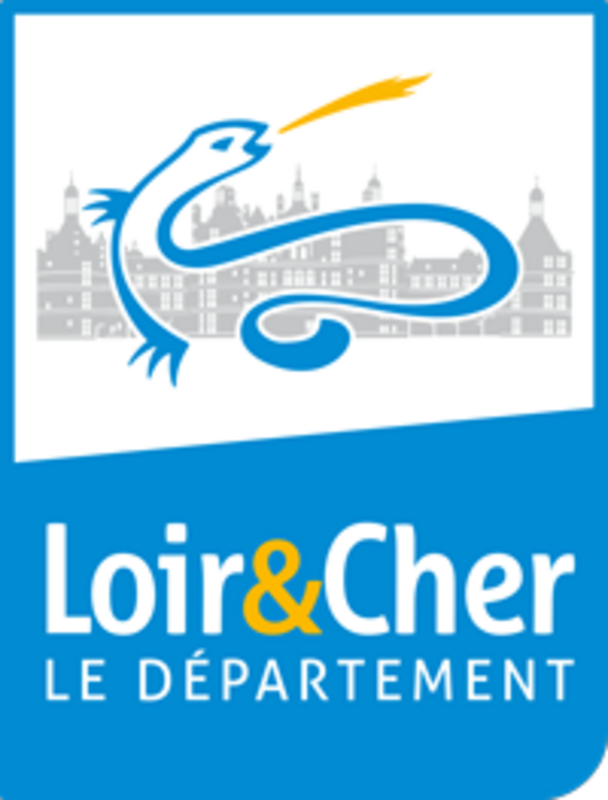 Calendrier : effets du confinement et d’une nécessaire acculturation à la démarche
Des enseignements intéressants dès la phase expérimentale 
Une adaptabilité grâce au travail réalisé constatée par les expérimentateurs et les accompagnants 
Une modification de la méthode de déploiement envisagée en l'organisant en deux temps (managers puis équipes) pour permettre un temps d’acculturation et d’apprentissage concret afin de faciliter le portage de la démarche par les managers auprès de leurs équipes
Une réelle prise de conscience de l’impact de la démarche sur l’activité managériale : des questionnements et bouleversements individuels et collectifs 
Quelques exemples de prise de conscience et de régulation mis en œuvre dès la phase expérimentale : 
Question des intérims 
Question du repérage des « temps informels »
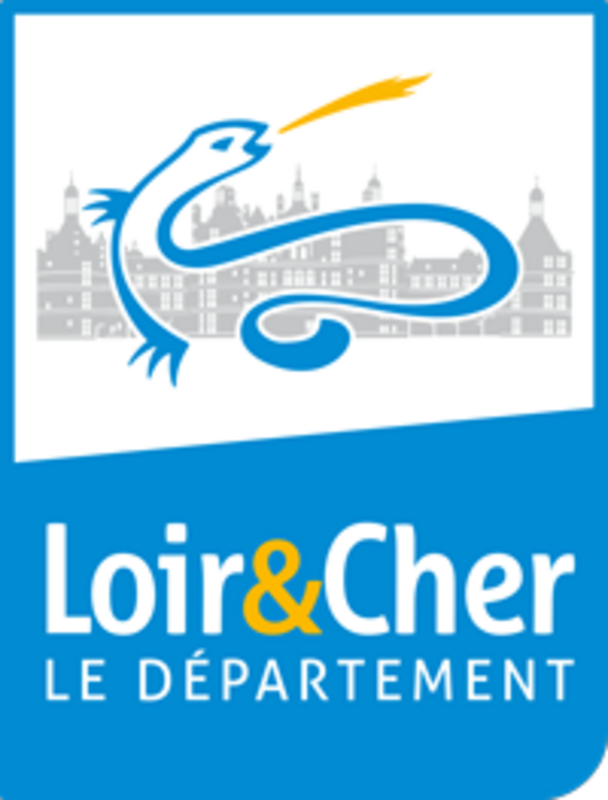 Présentation des outils de repérage et d’évaluation
Méthodologie du département 

Etape 1 : Repérer les grandes activités
Catégories d’activité à décliner dans le détail 
Indicateurs et temporalité de chaque activité à personnaliser et évaluer 
Etape 2 : Evaluer – repérer
Identifier ce qui relève de la charge prescrite/réelle/subjective
Identifier les ressources, contraintes, 
Déterminer les marges de manœuvre
 
Etape 3 : sur cette base, proposition d’Actions de régulation selon le niveau de résolutions des contraintes

Modèles Excel : capitaliser sur l’expérimentation pour proposer des grilles « type » par métier , chaque manager /équipe peut faire 
       évoluer la grille suivant sa spécificité
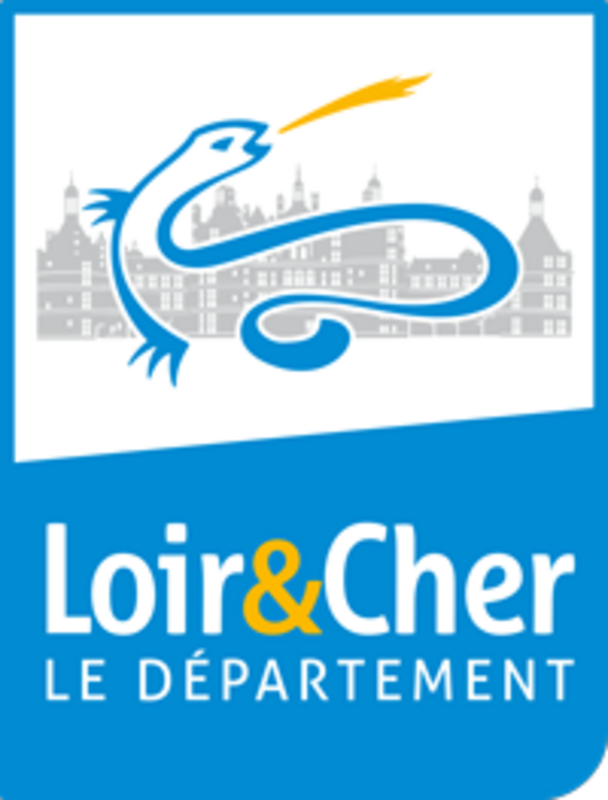 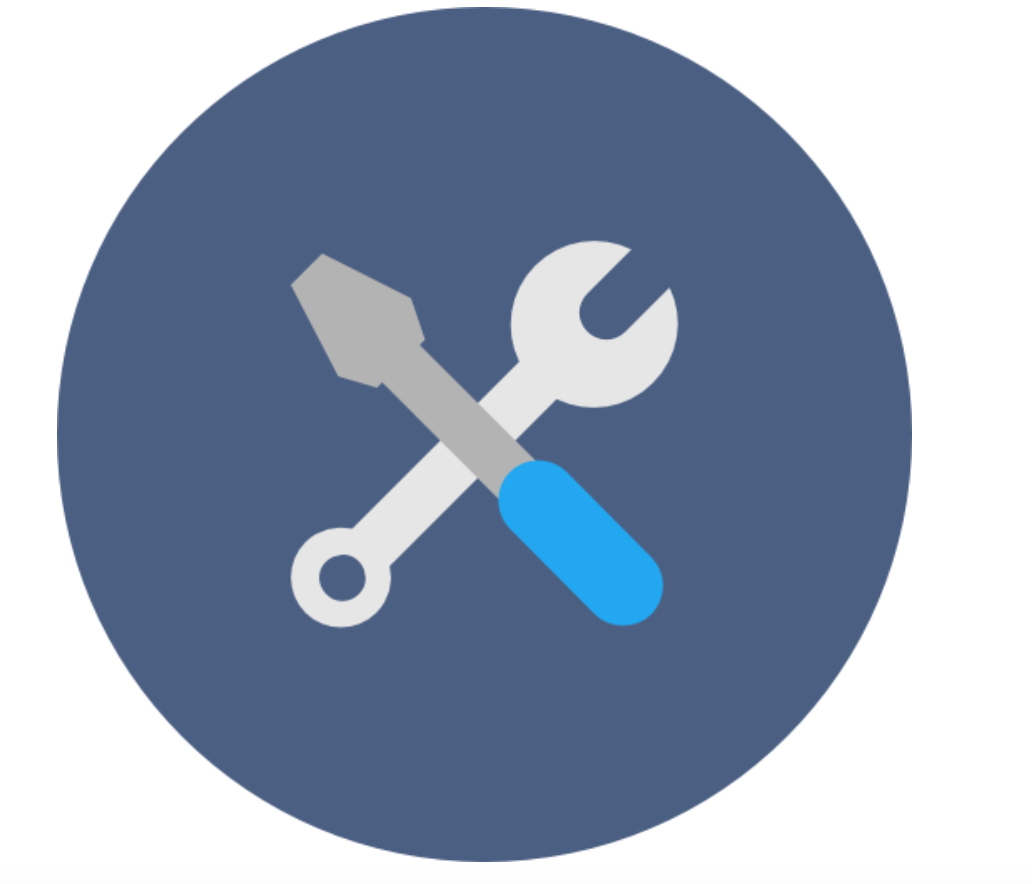 Etape 1 : grandes familles d’activité
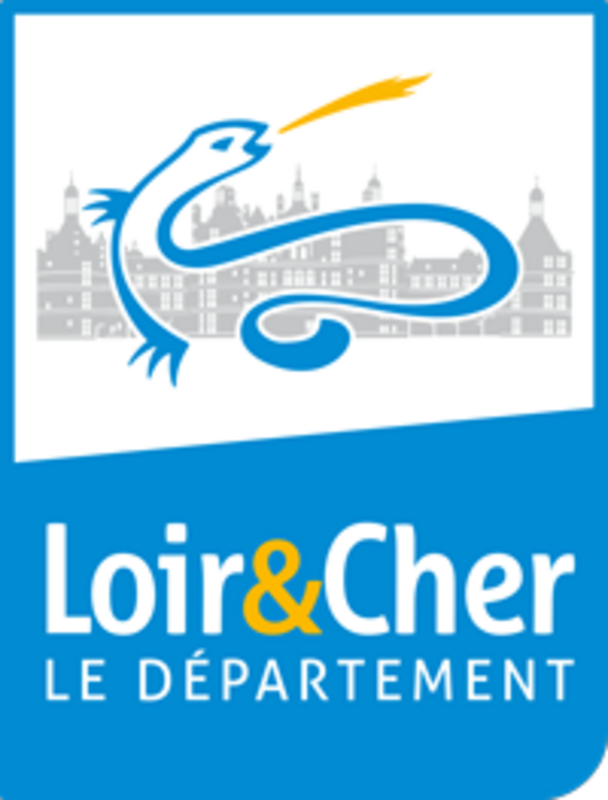 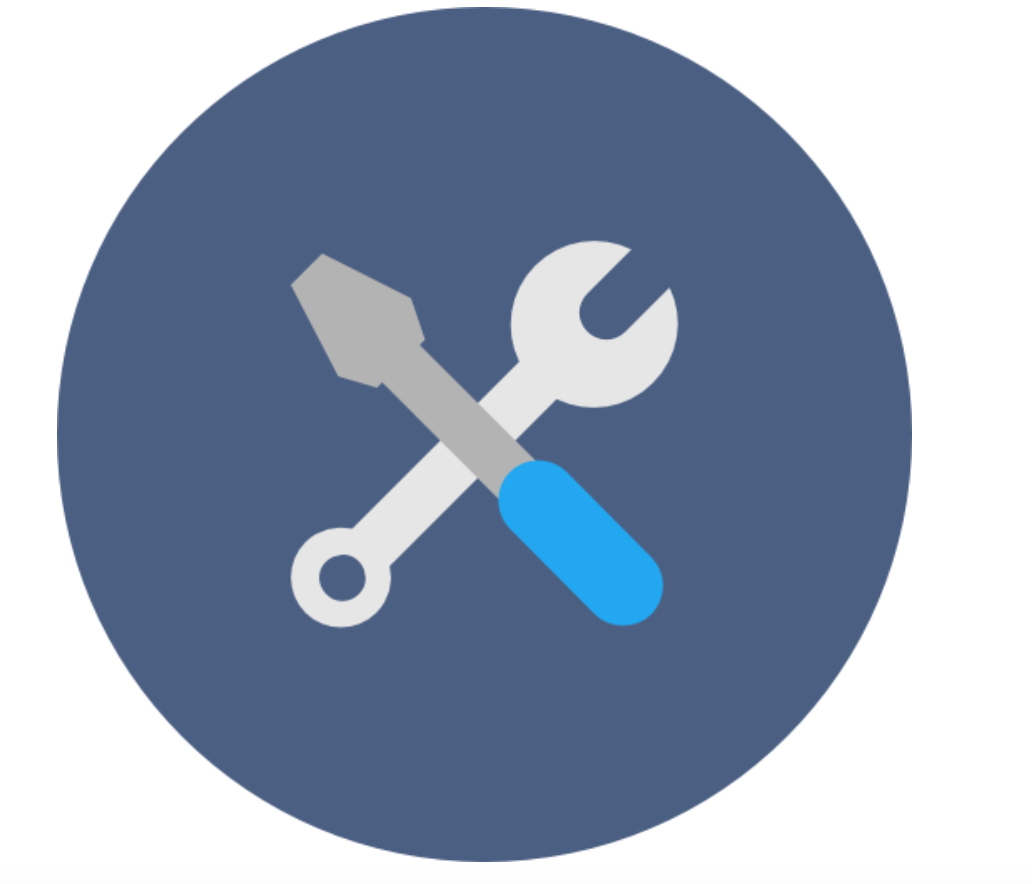 Etape 2 : repérage et évaluation de 
La Charge
Extrait d’une activité : formalisation des différentes charges
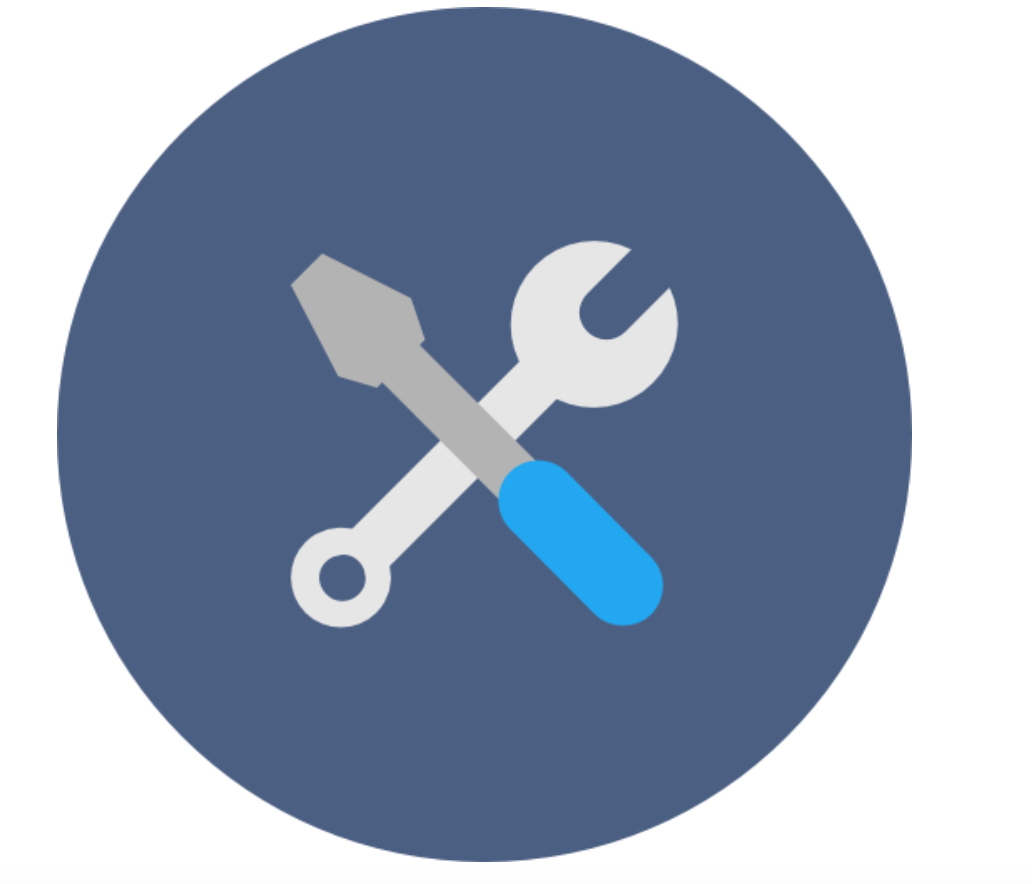 Etape 2 : Repérage des contraintes et ressources
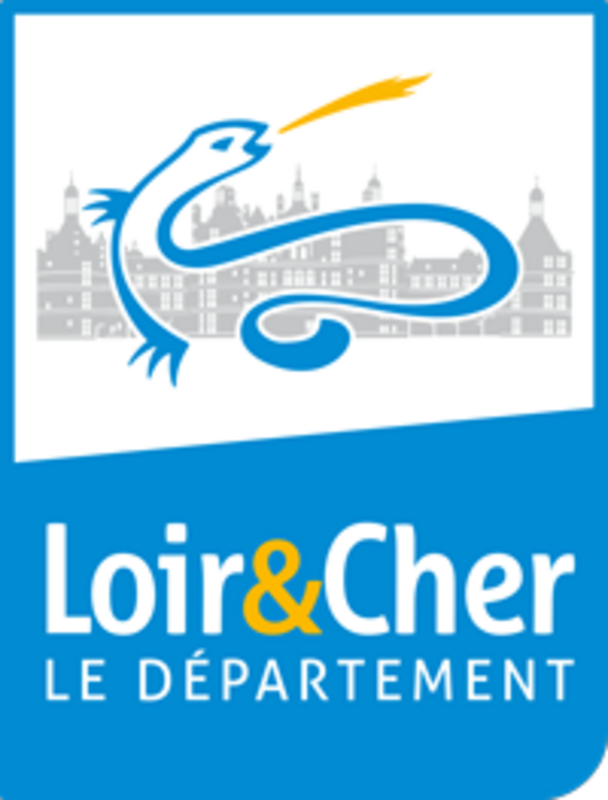 Etape 2  : Repérer les marges de manoeuvre
Niveaux de résolution 
1/ Le service est autonome pour élaborer et pour décider 
2/ Plusieurs services sont concernés
3/  Les instances de gouvernance (les élus, les cadres des solidarités, etc) sont seules à pouvoir valider les propositions 
4/  La collectivité n’a pas la main sur les contraintes identifiées (juridique, délais, …)
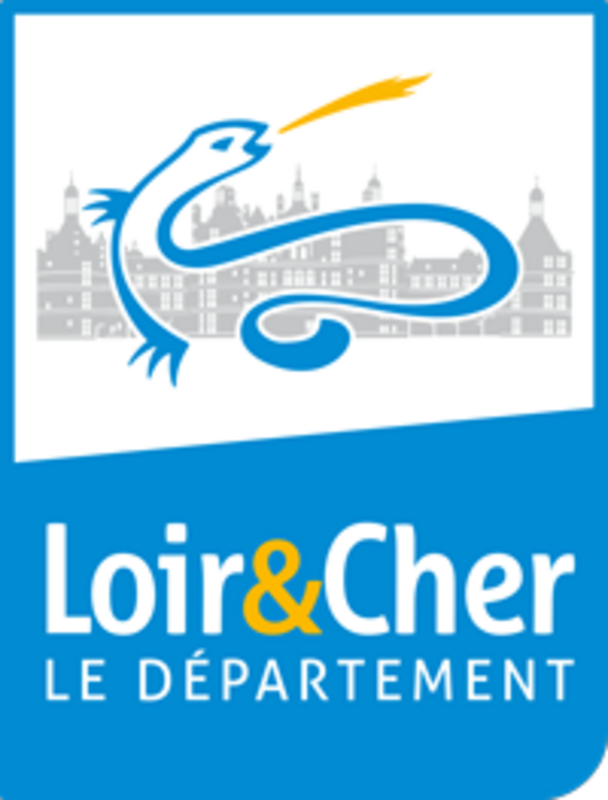 Etape 3 : Présentation des outils
Actions de régulation
(individuelles et collectives)
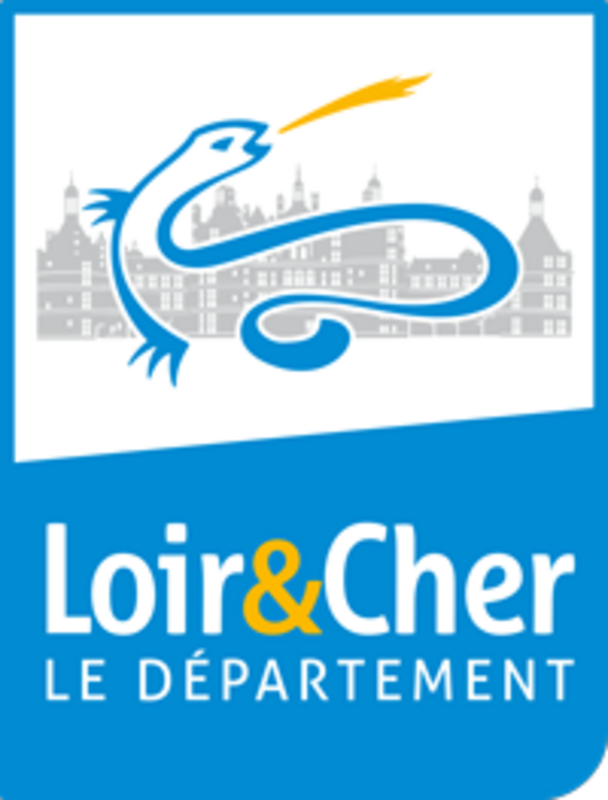 Présentation des outils de régulation : le processus
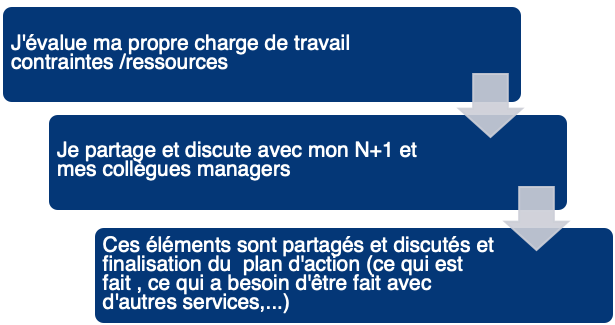 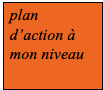 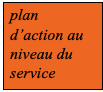 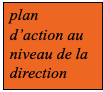 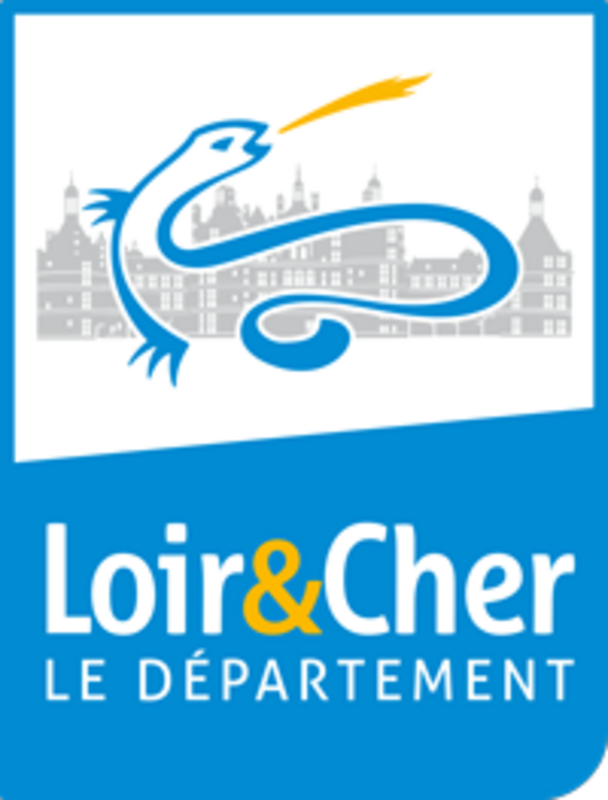 Point de veille méthodologique
Le remplissage des grilles
Demander au collaborateur de faire en autonomie ou en binôme ( effet miroir) ou en collectif si même activité
C’est à la discrétion du manager
Retour avec le manager sur une base d’échanges réflexifs
La régulation
Peut se faire au niveau du salarié  ( compétences, missions, …)
Peut se construire avec l’équipe
La pierre angulaire : le manager
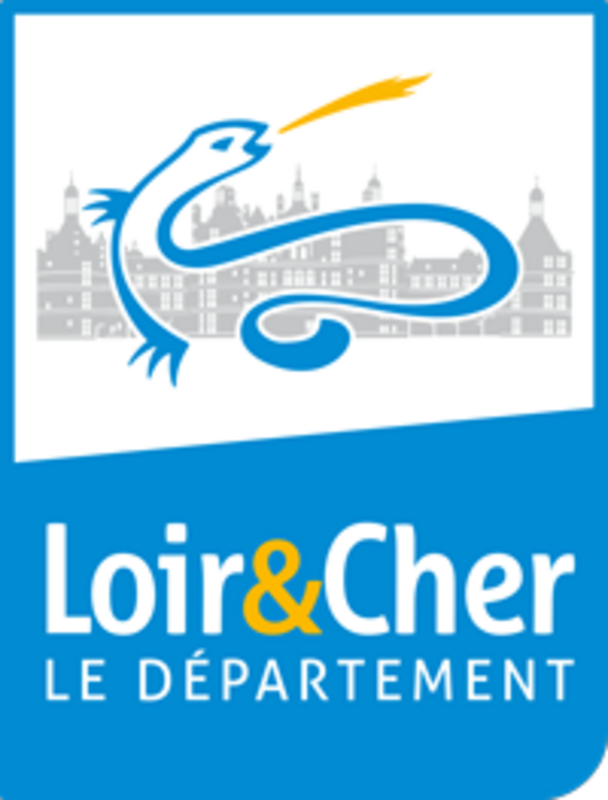 Présentation des outils de régulation : le processus
Points de veille et « trucs » 
Possibilité de travailler en équipes de professionnels du même métier 
Nécessité de prendre en compte les conditions de réalisation du travail pour apprécier la charge de travail : ne pas partir de la représentation de « ce que devrait être » mon activité 
Prendre en compte la « nouvelle réalité » de la charge d’activité dans le contexte sanitaire et les bouleversements entrainés par la nouvelle organisation du travail (ex télétravail, nouvelles pratiques managériales)
La grille de repérage est moins un outil de mesure « exact » (reflet exact en heures hebdomadaires par activité) qu’un support de réflexion pour alimenter les discussions sur le travail, qu’un outil de mesure : identifier des tendances et repérer les facteurs de charge d’activité et de 
     sa régulation
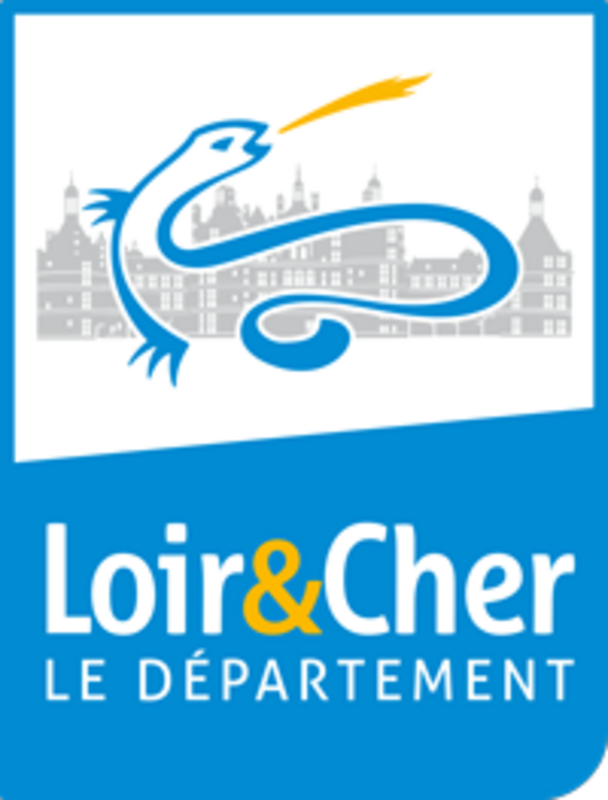 Présentation des outils de repérage et d’évaluation  : le process
Points de veille et « trucs » 
« Boîte à outils » des managers pour faciliter la démarche : 
Tutoriel, 
Guide méthodologique avec proposition d’animation pour les managers et documents supports à destination des équipes, 
Grilles « type » par métier, exemples des travaux des expérimentateurs, 
Grilles d’analyse et de restitution pour propositions de plans d’actions de régulation par service et direction
Appui du groupe projet et des expérimentateurs, ainsi que des intervenants de l’ARACT Centre Val de Loire 
Espace de professionnalisation
Espace de retour d’expérience
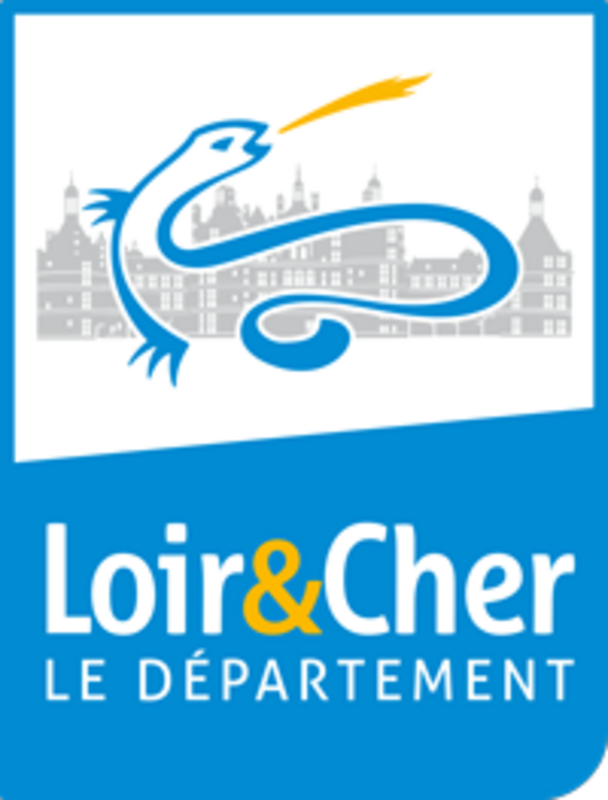 Phase de régulation et de capitalisation
A partir des constats observés, proposition pour chaque direction puis pour l’ensemble de la DGA d’un plan d’actions afin de réguler la charge de travail
Possibilité de propositions de plans d’action et de calendrier de mise en oeuvre différencié selon les directions (articulation avec les démarches de réorganisation et les projets en cours)
Plusieurs actions envisageables 
Innovations et pratiques managériales 
Organisation du travail au sein des directions 
Création ou mouvements d’ETP 
Validation du plan d’actions proposé par le copil avant l’été et déploiement dans les mois suivants
Capitalisation et inscription dans la stratégie managériale des solidarités
Outil pérenne de gestion des équipes et des activités au niveau individuel et collectif : prévenir les RPS, optimiser l’organisation du travail, etc 
Donner du sens : remettre la réalité du travail au centre du management, enrichir les compétences, etc 
Appui de la pérennisation des outils et de la méthode par le groupe projet et les expérimentateurs, ambassadeurs de la démarche auprès de leurs collègues
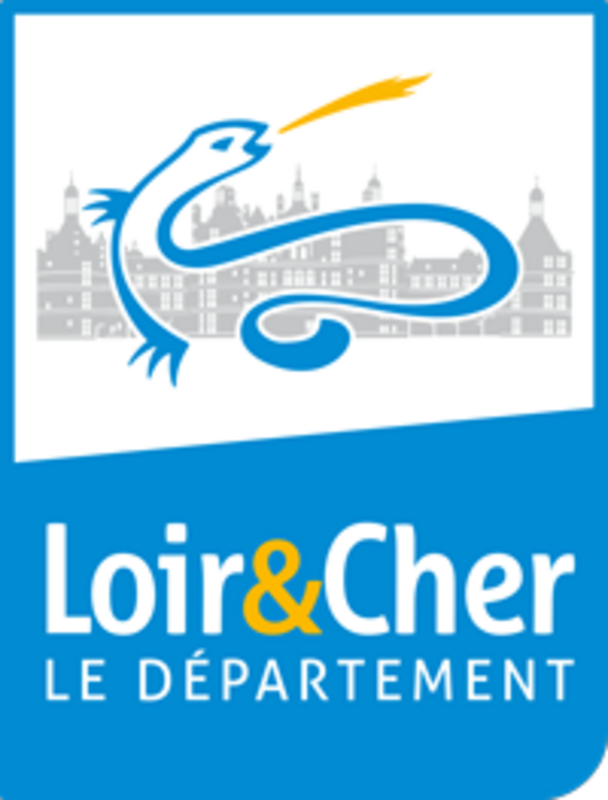 Retour des expérimentateurs
Permet d’objectiver l’activité de travail
Parler et discuter du travail et de « comment » le réaliser
Circonscrire le temps : un temps dédié 
Créer des outils adaptés à l’activité de la collectivité 
Prise en compte de la singularité des collaborateurs
Repérer les ressources : environnement “capacitant”
Permet de valoriser la complétude de l’activité pour les membres des équipes et la créativité au quotidien 
Permet de consolider le groupe manager
Utilisation de la démarche pour élaborer le projet de service
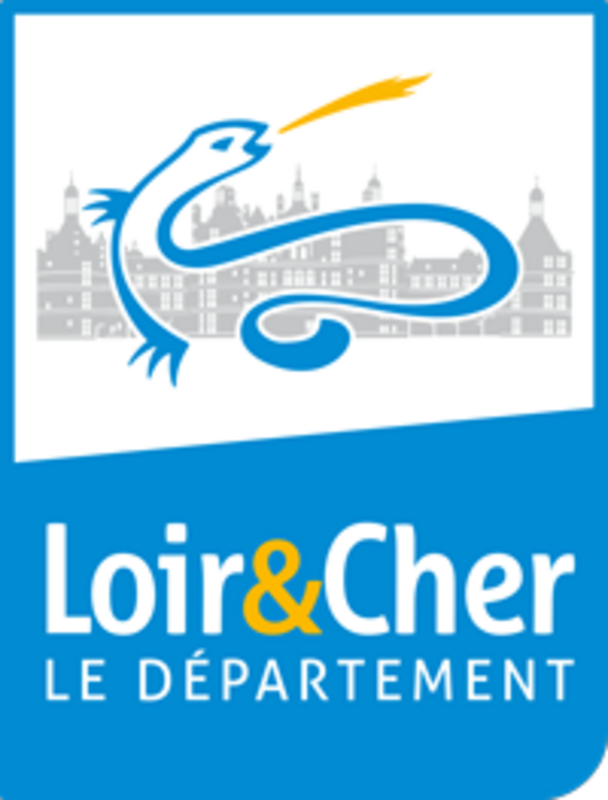 Merci de votre attention !

i.freundlieb@anact.fr 
laura.jouvert@departement41.fr
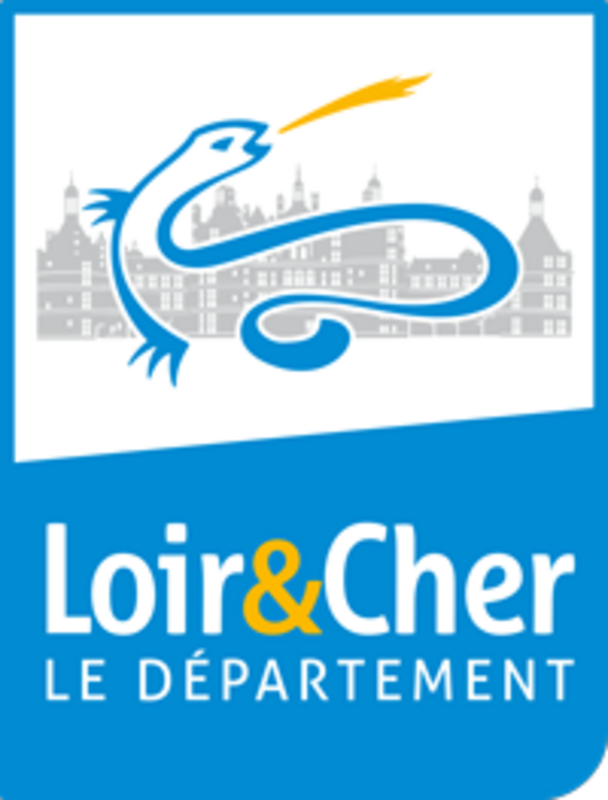 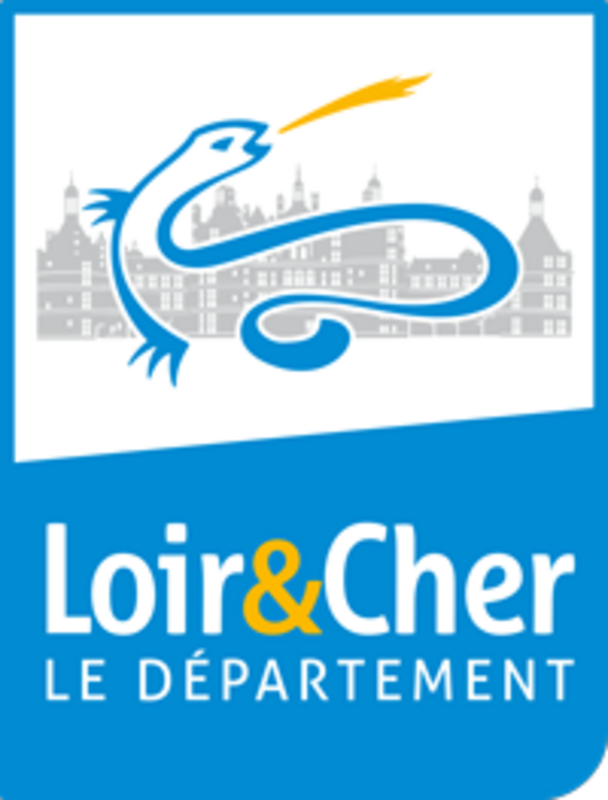 RETOUR D'EXPÉRIENCE DU CD41 :COMMENT MENER UNE DÉMARCHE D'ÉVALUATION ET DE RÉGULATION DE LA CHARGE D'ACTIVITÉ DANS LES SERVICES SOCIAUX ?
26 octobre 2021
RAPPEL SUR LE CONTEXTE ET LA  METHODOLOGIE
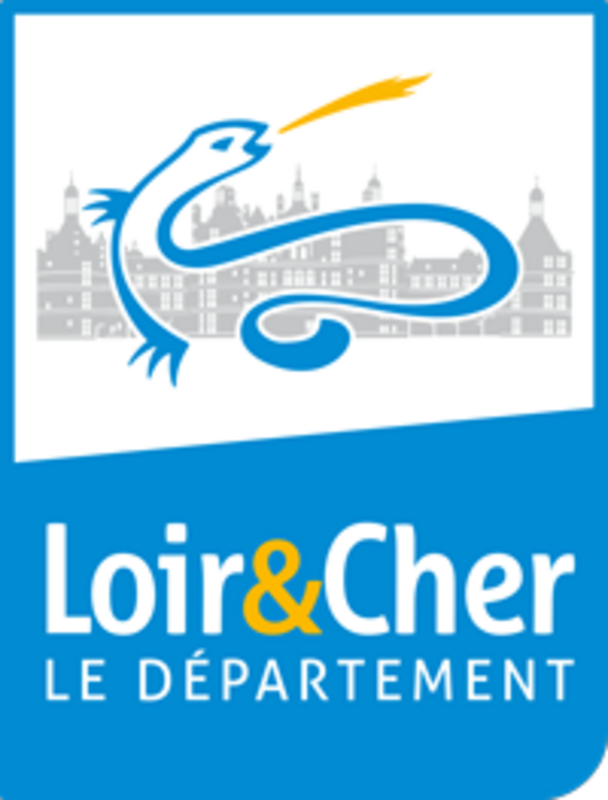 Contexte managerial
Une DGA Solidarités sous tensions 
450 agents, budget d’environ 220  M€ 
Problématiques multiples 
Hausse de l’activité sur plusieurs missions 
Tensions managériales sur des équipes 
 Demandes croissantes des usagers et des élus 
La volonté de porter un projet managérial ambitieux des solidarités 
Un projet politique, opportunité de rappeler et de rassembler autour des objectifs des politiques mises en œuvre par la collectivité 
Un projet territorial autour de la mise en œuvre d’une gouvernance territorialisée des politiques de solidarités (« penser global, agir local »)
Un projet managérial, outil de promotion et de cohésion interne
Plusieurs déclinaisons : plan numérique, cycle de formation des managers stratégiques, évaluation des politiques sociales, plan de formation 
Une « brique » nécessaire : la DERCA
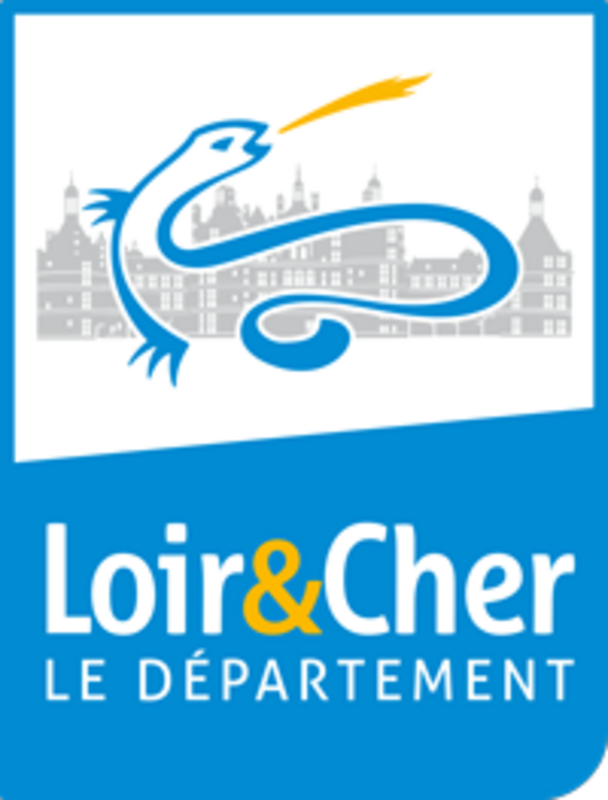 Ambitions de la demarche
Établir un constat partagé et objectif de la réalité de la charge d’activité des cadres et des agents de la DGA S 
Évaluer la charge d’activité réelle : intégrer la notion de subjectivité de la relation individuelle au travail (charge prescrite, réelle, subjective)
Réguler la charge d’activité
par des adaptations de l’organisation du travail 
par des mouvements de personnels 
par la création d’ETP si nécessité 

Au delà de cette régulation, inscription dans notre stratégie managériale pérenne
Outil pérenne de gestion des équipes et des activités au niveau individuel et collectif : prévenir les RPS, optimiser l’organisation du travail, etc 
Donner du sens : remettre la réalité du travail au centre du management, enrichir les compétences, etc
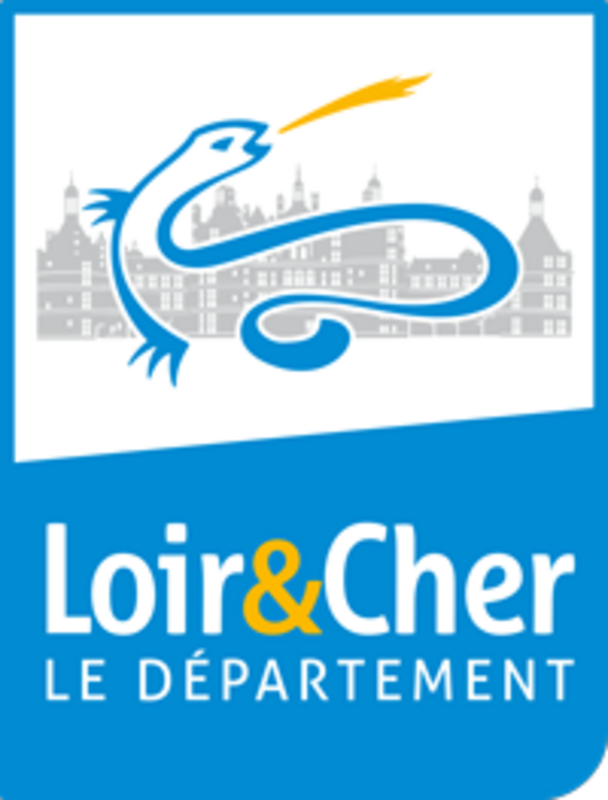 Une démarche apprenante aux enseignements riches dès sa conception
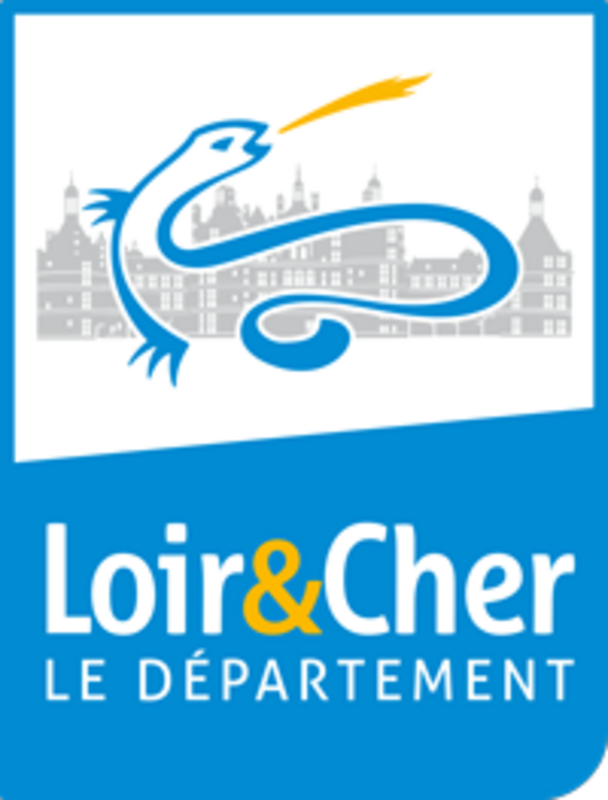 Principes et méthodologie de la démarche
Partir de la réalité du travail des métiers des Solidarités
Accompagnement méthodologique par l’ARACT, organisme paritaire 
COPIL réunissant les élus, les OS et les cadres 
Création des outils par les managers, ceux qui réalisent l’évaluation de la charge d’activité : logique d’expérimentation et d’apprentissage collectif : tester, adapter, modifier
Communiquer sur le sens de la démarche 
Appui en interne par le groupe projet 

Un projet sur plusieurs années  
Phase expérimentale en 2019-2020 : séminaires et travaux d’intersession pour créer, tester et valider les outils de repérage, d’évaluation et de régulation 
Phase de déploiement fin 2020 et début 2021 : formation des managers non expérimentateurs aux outils ainsi réalisés 
Phase de mise en œuvre de ces outils au printemps 2021
Phase de régulation (en cours) : remontée, par service puis direction, des constats et propositions d’actions de régulation pour arbitrage et validation du DGA/DGS/DRH
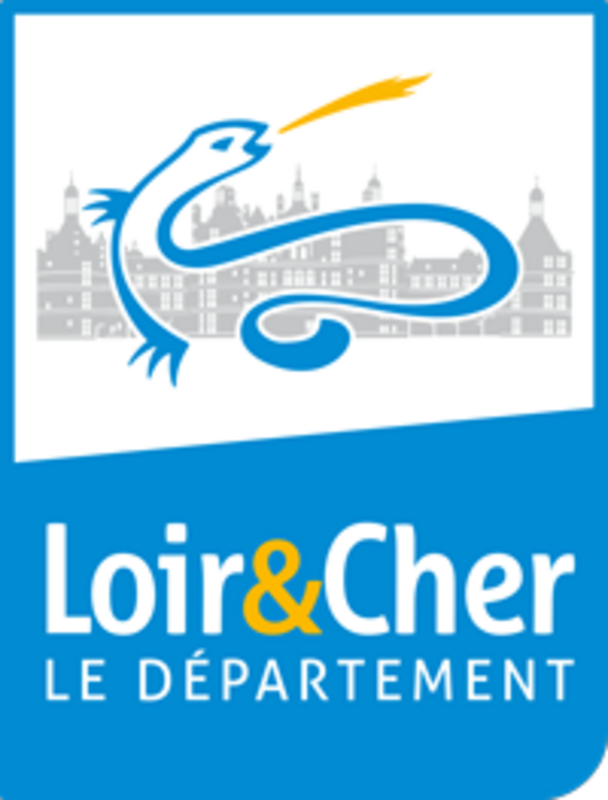 Des enseignements dès la phase expérimentale ayant entrainé l’adaptation de la demarche
Retours des expérimentateurs : une modification de la méthodologie 
Créer des outils adaptés aux activités des agents : simplification et enrichissement de l’outil
Difficultés de prendre en compte l’intangibilité de la charge d’activité : parler et discuter du travail et de « comment » le réaliser
Circonscrire le temps : dédier du temps à la démarche  
Prendre en compte de la singularité des collaborateurs
Repérer les ressources : environnement “capacitant”
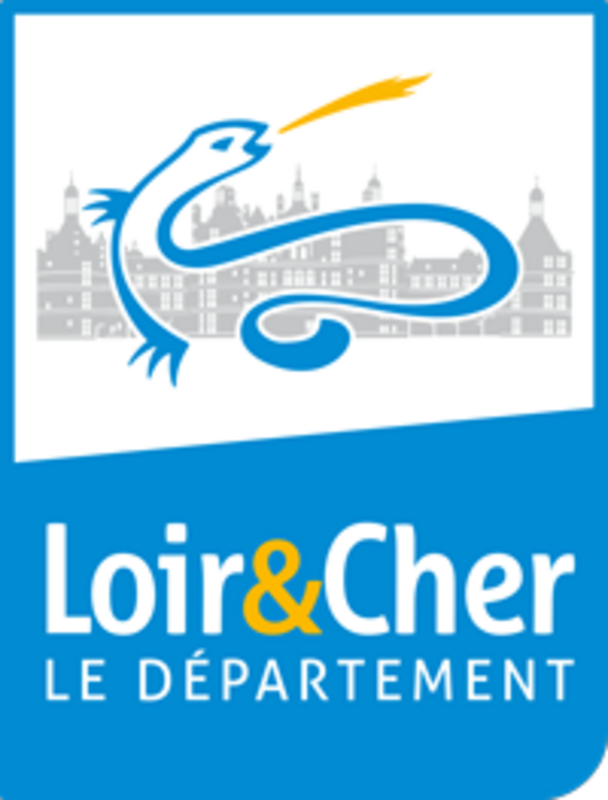 Des enseignements dès la phase expérimentale ayant entrainé l’adaptation de la demarche
Effets du confinement et d’une nécessaire acculturation à la démarche : plusieurs modifications de la méthode et du calendrier
Création d’une boite à outils 
Formations en deux temps (managers puis équipes) pour faciliter le portage de la démarche par les managers auprès de leurs équipes
Une réelle prise de conscience de l’impact de la démarche sur l’activité managériale : des questionnements et bouleversements individuels et collectifs 
Quelques exemples de prise de conscience et de régulation mis en œuvre dès la phase expérimentale : 
Question des intérims 
Question du repérage des « temps informels »
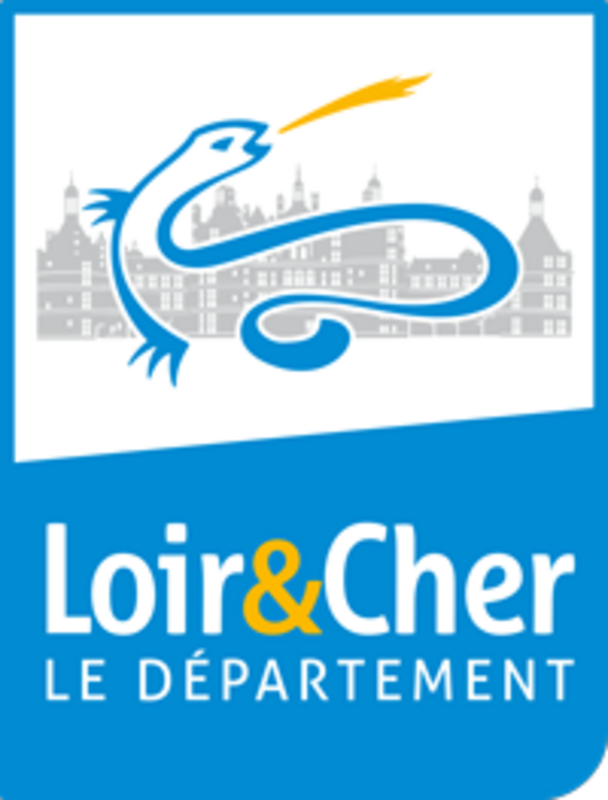 Retour d’expériences sur le déploiement et la régulation (en cours)
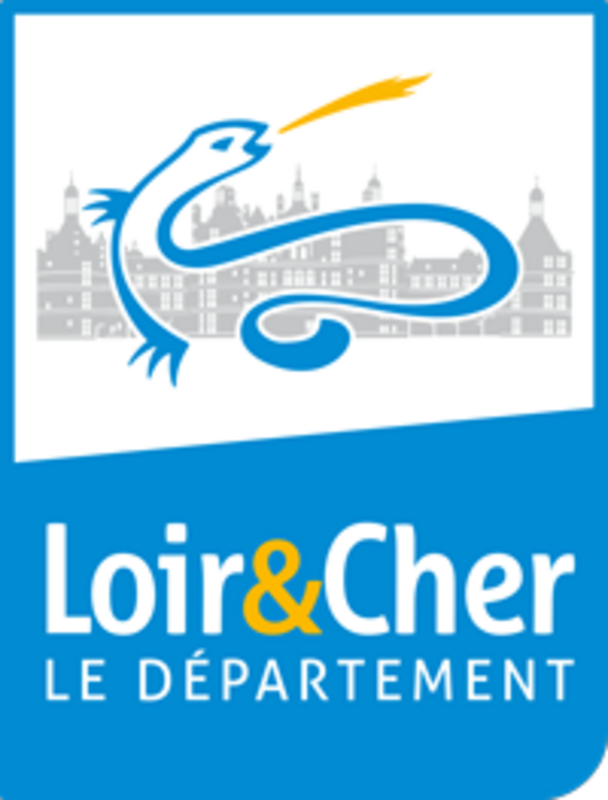 Présentation des outils de repérage et d’évaluation
Rappel de la méthodologie et des outils mis en oeuvre 

Etape 1 : Repérer les grandes activités
Catégories d’activité à décliner dans le détail 
Indicateurs et temporalité de chaque activité à personnaliser et évaluer 
Etape 2 : Evaluer – repérer
Identifier ce qui relève de la charge prescrite/réelle/subjective
Identifier les ressources, contraintes, 
Déterminer les marges de manœuvre
 
Etape 3 : sur cette base, proposition d’actions de régulation selon le niveau de résolutions des contraintes (quatre niveaux identifiés)

Modèles Excel : capitaliser sur l’expérimentation pour proposer des grilles « type » par métier , chaque manager /équipe peut faire 
       évoluer la grille suivant sa spécificité
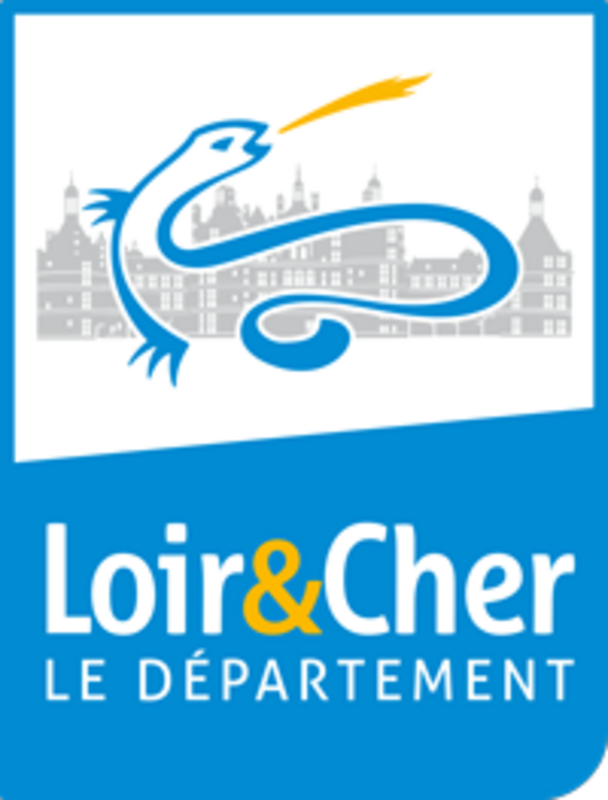 Présentation des outils de régulation : le processus
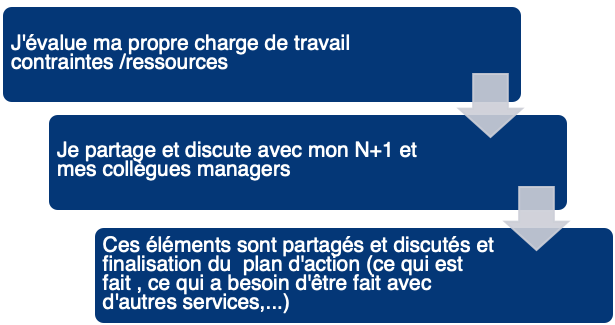 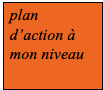 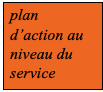 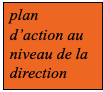 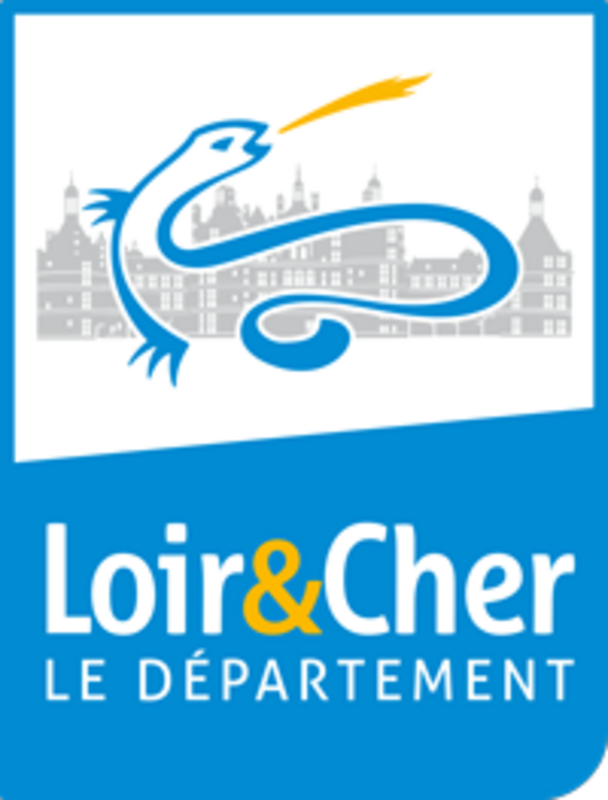 OUTILS ET DEPLOIEMENT : points de vigilance et conditions de réussite
Déploiement 
Prendre le temps du portage managérial : formations, présentations en codir et réunions d’équipe, interventions dans des réunions de travail pour soutenir les managers en difficulté
« Boîte à outils » des managers pour faciliter la démarche : 
Tutoriel, 
Guide méthodologique avec proposition d’animation pour les managers et documents supports à destination des équipes, 
Grilles « type » par métier, exemples des travaux des expérimentateurs, 
Formats de grilles d’analyse et de restitution pour propositions de plans d’actions de régulation par service et direction
Préciser la réalité des outils et des attentes : la grille de repérage est moins un outil de mesure « exact » (reflet exact en heures hebdomadaires par activité) qu’un support de réflexion pour alimenter les discussions sur le travail, qu’un outil de mesure : identifier des tendances et repérer les facteurs de charge d’activité et de 
Appui du groupe projet et des expérimentateurs, ainsi que des intervenants de l’ARACT Centre Val de Loire
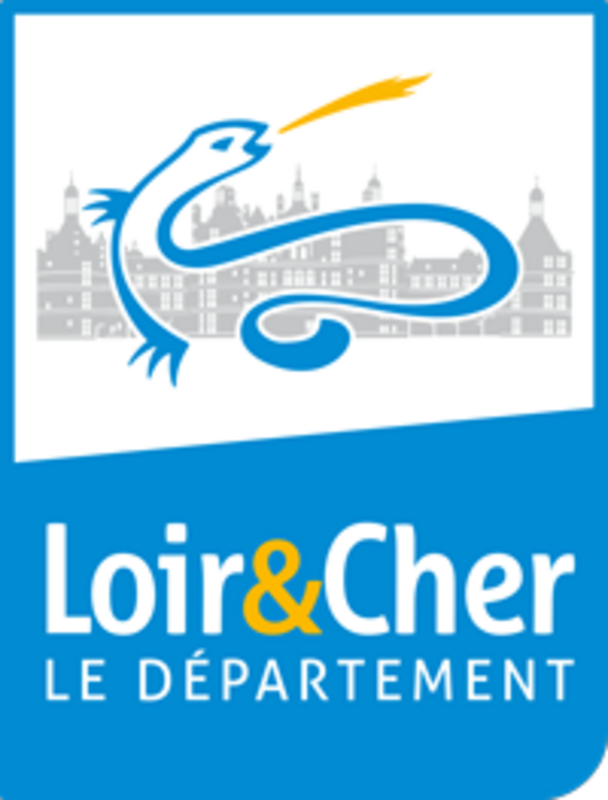 OUTILS ET DEPLOIEMENT : points de vigilance et conditions de réussite
Remplissage des grilles
Partir de l’existant : fiches de poste ou lettres de mission 
Prendre en compte les variations de l’activité : moyenne sur 4 semaines 
Possibilité de travailler en binômes ou équipes de professionnels du même métier (effet miroir)
Nécessité de prendre en compte les conditions de réalisation du travail pour apprécier la charge de travail : ne pas partir de la représentation de « ce que devrait être » mon activité 
Vigilance aux congés, urgences, etc 
Prendre en compte la « nouvelle réalité » de la charge d’activité dans le contexte sanitaire et les bouleversements entrainés par la nouvelle organisation du travail (ex télétravail, nouvelles pratiques managériales)
Retour avec le manager sur une base d’échanges réflexifs
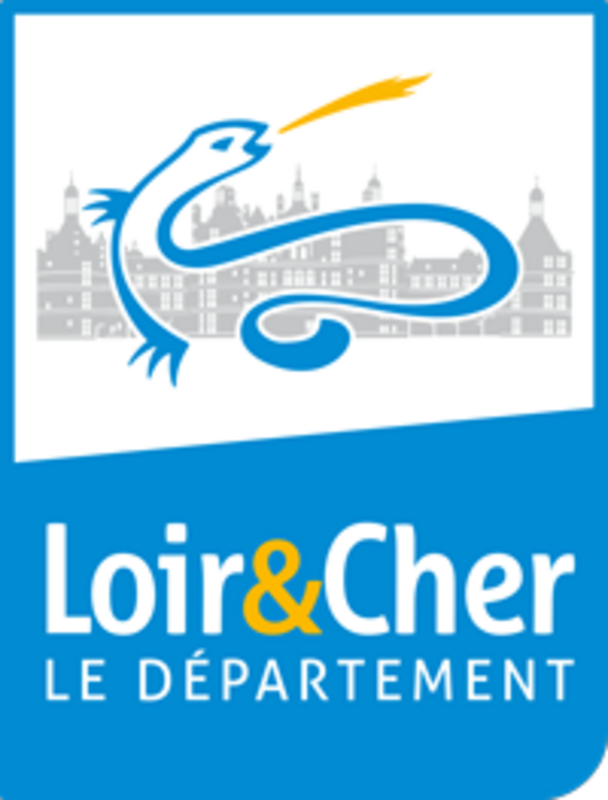 REGULATION : points de vigilance et conditions de reussite
Méthodologie de la régulation 
Plusieurs niveaux d’analyse à prendre en compte 
Analyse quantitative : adéquation quantité de travail (temps homme) et missions (ex indicateurs chiffrés identifiés) 
redéploiements de mission ou ETP complémentaires 
priorisation des missions et projets : arbitrage collectif 
Conditions de travail : propositions individuelles et collectives pour faire évoluer les procédures (ex banaliser une demi-journée pour les réunions ?) 
Analyse collective autour des objectifs et attentes spécifiques de la direction ou du service : identifier les problématiques organisationnelles et managériales spécifiques
Analyse individuelle autour des missions mais aussi des attentes et motivations des cadres et agents 
Prendre en compte la charge subjective :  Quelles missions m’intéressent le plus ? Quels talents ou compétences je souhaite davantage mobiliser au quotidien ? A l’inverse, quelles missions ou tâches me prennent de l’énergie et pourraient être redéployées ? Quels facteurs de motivation ou de démotivation dans mes missions, mes projets, et la manière de les accomplir ?
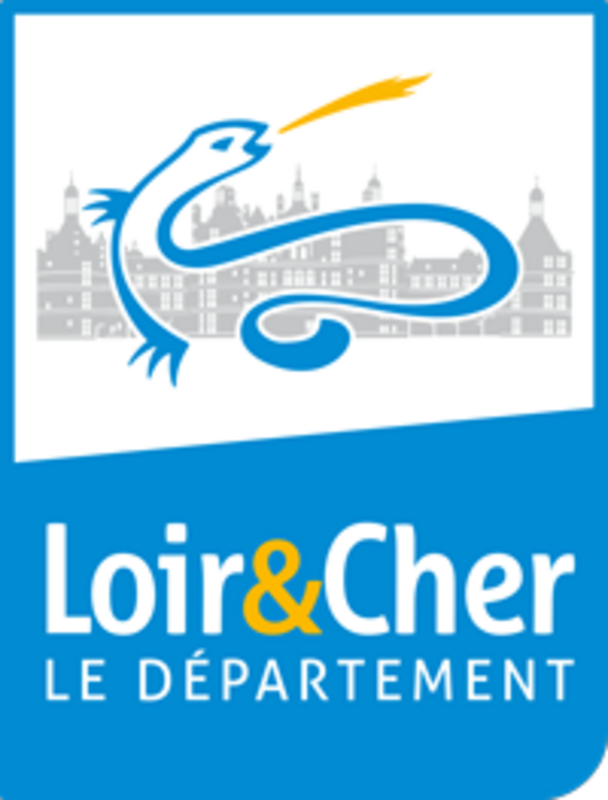 REGULATION : points de vigilance et conditions de reussite
Plusieurs niveaux de régulation : identifier les niveaux d’arbitrage nécessaires (agent, service, direction, DGA, collectivité)
Ne pas limiter la régulation à la demande d’ETP supplémentaires  défaut de redéploiement ou d’agents supplémentaires, quelles autres actions de régulation disponibles ? 
Formations, coaching
Identifier et résoudre les « irritants » des missions (doit être collectif) : exemple des fonctions support 
Réfléchir collectivement sur les pratiques managériales ou organisationnelles
Échanges et validation au sein des directions mais également entre services et directions : partager les constats et les propositions d’actions afin de traiter collectif d’un sujet collectif, la régulation de la charge d’activité (ne pas « individualiser » la démarche) 
S’appuyer sur l’outil de la « semaine idéale » à la fois en termes de temps de travail et de répartition de la charge d’activité : la DERCA est également un outil de management par la motivation et la compétence
En conclusion, une demarche structurante sur laquelle la DGA Solidarités capitalise déjà
Une démarche qui doit être concertée
En collaboration avec les parties prenantes internes : représentants du personnel, direction, élus,…
S’appuyer sur les managers mais aussi les collectifs d’agents 
Nécessité d’un portage collectif et quotidien : la plus value de l’équipe projet et des accompagnants 
Adopter une stratégie des petits pas
« Aider à faire » / « faire-faire »
Évaluation chemin faisant
Une démarche structurante qui s’inscrit dans la feuille de route des solidarités 
Créer un espace de discussion et un langage commun «  parler du travail »
Outil pérenne de gestion des équipes et des activités au niveau individuel et collectif : prévenir les RPS, optimiser l’organisation du travail, etc 
Donner du sens : remettre la réalité du travail au centre du management, enrichir les compétences, etc 
Appui de la pérennisation des outils et de la méthode par le groupe projet et les expérimentateurs, ambassadeurs de la démarche auprès de leurs collègues
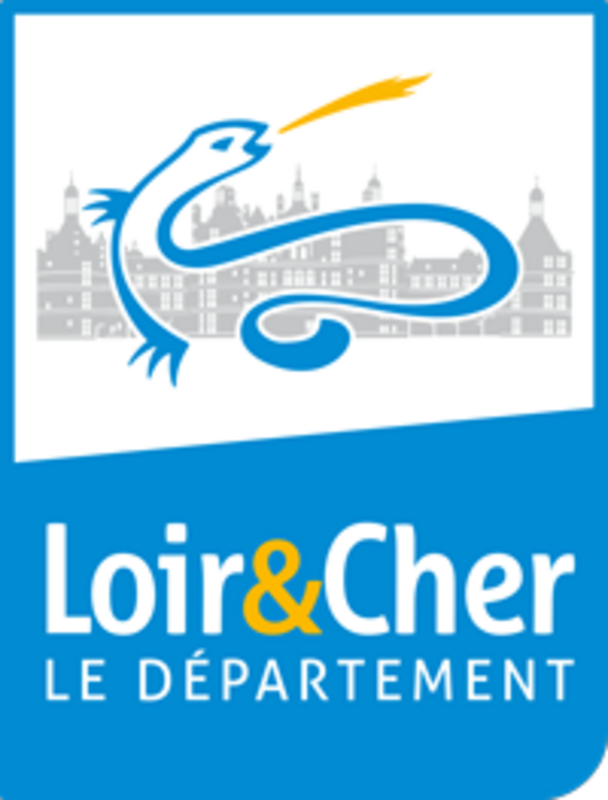 Merci de votre attention !

stephane.cadoret@departement41.fr
laura.jouvert@departement41.fr
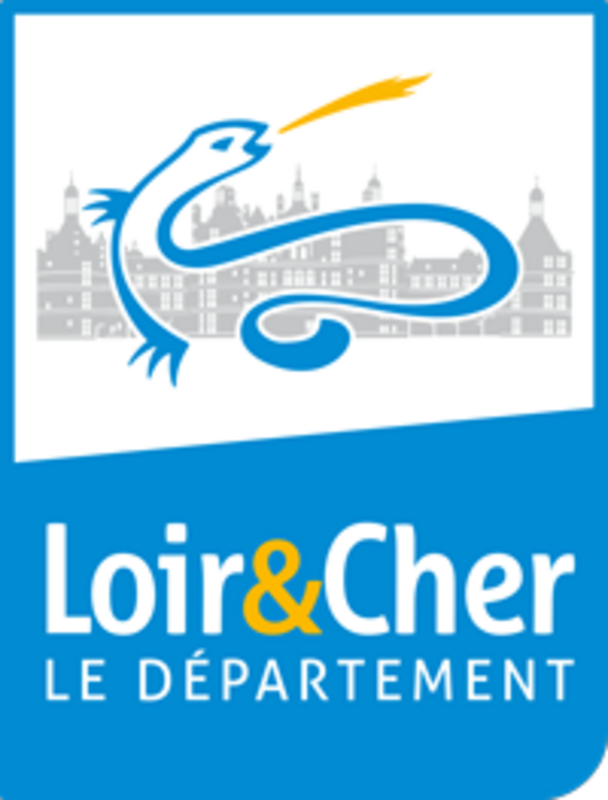